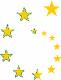 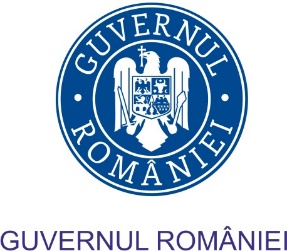 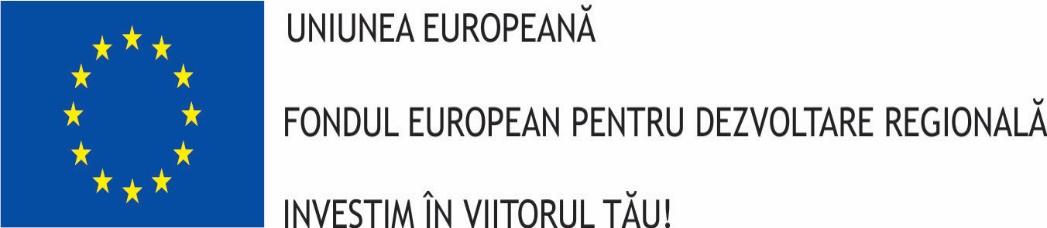 СНЦ“ЕЦПБ“
„BG RO Mobility” 
cod proiect 16.4.2.113, еMS ROBG – 155
Proiectul "BG RO Mobility" este cofinanţat de Uniunea Europeană prin Fondul European pentru Dezvoltare Regională în cadrul Programului Interreg V-A România – Bulgaria prin intermediul programului INTERREG VA România-Bulgaria
Axa prioritară "O regiune calificată și favorabilă incluziunii" 
Obiectivul specific "Încurajarea integrării zonei transfrontaliere în ceea ce privește ocuparea forței de muncă și mobilitatea forței de muncă”

Sesiune informare
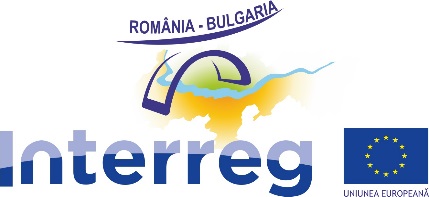 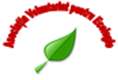 www.interregrobg.eu
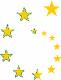 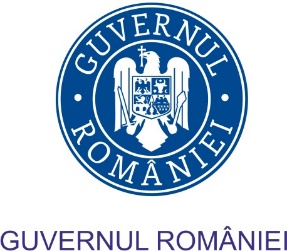 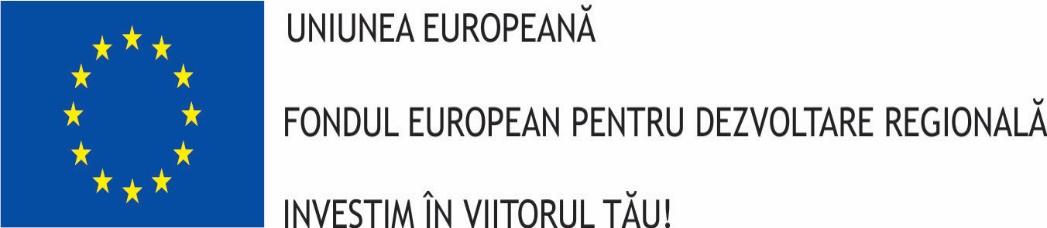 СНЦ“ЕЦПБ“
Proiectul BG RO Mobility abordează problemele teritoriale comune precum:

lipsa de informații fiabile despre zona transfrontalieră bulgaro-română
noi oportunități de angajare, condiții de muncă și posibilități de angajare;
diferite reglementări privind securitatea socială, piața muncii și legislația din zona transfrontalieră și incertitudinile legate de transportul transfrontalier;
lipsa informațiilor comune, a evenimentelor și a serviciilor de consiliere care promovează mobilitatea transfrontalieră.
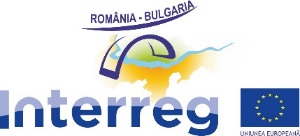 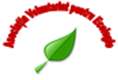 www.interregrobg.eu
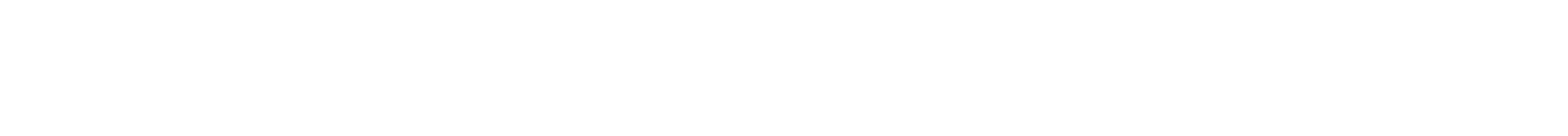 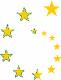 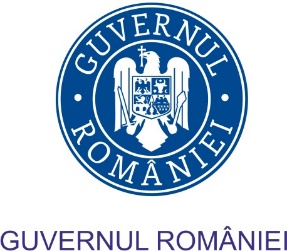 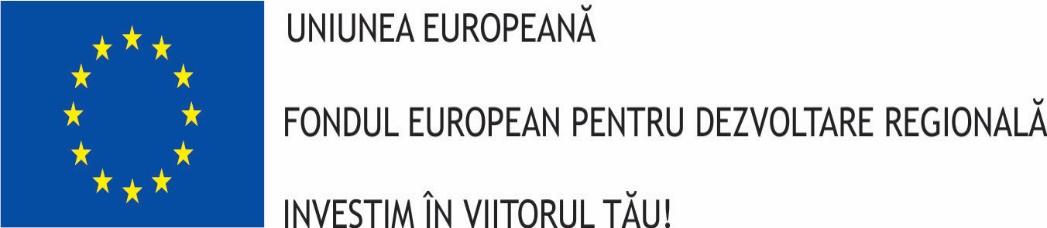 СНЦ“ЕЦПБ“
Obiectivul general al proiectului îl reprezintă conectarea persoanelor aflate în căutarea unui loc de muncă, a comunităților locale, a sectorului privat și a autorităților din regiunea transfrontalieră bulgaro-română în dezvoltarea comună, în vederea promovării integrării pe piața muncii transfrontalieră.


Obiectivul specific al proiectului este încurajarea integrării zonei transfrontaliere în ceea ce privește ocuparea forței de muncă și mobilitatea forței de muncă prin realizarea de inițiative comune în domeniul ocupării.
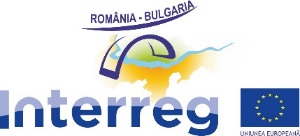 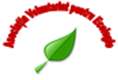 www.interregrobg.eu
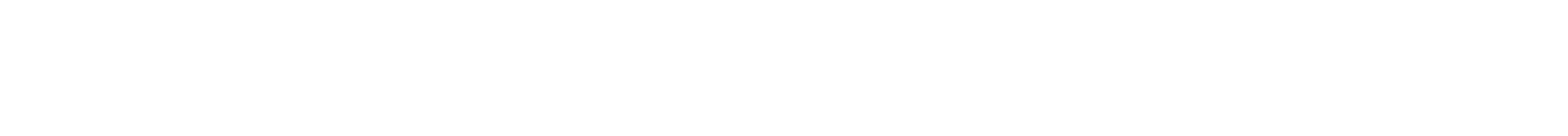 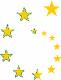 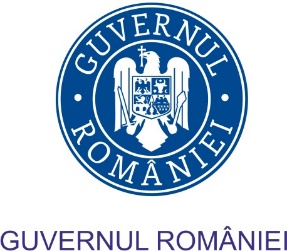 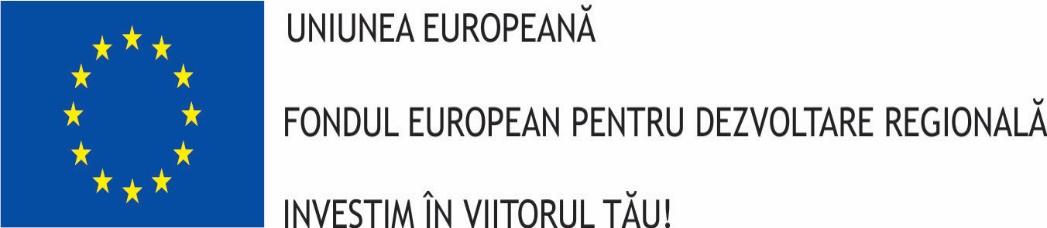 СНЦ“ЕЦПБ“
Rezultatele proiectului: 
Contact facil între reprezentanții grupurilor țintă; 
Creșterea gradului de conștientizare a tuturor aspectelor pieței muncii, 
Politici publice îmbunătățite pe piața forței de muncă

Grupul țintă: 
Persoane aflate în căutarea unui loc de muncă
reprezentanți ai mediului de afaceri 
sectorul public / autoritățile publice
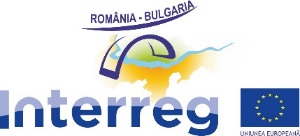 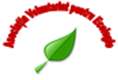 www.interregrobg.eu
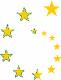 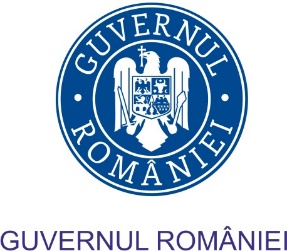 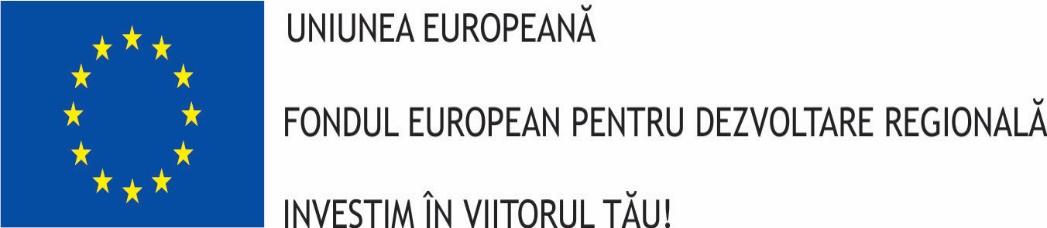 СНЦ“ЕЦПБ“
Aria eligibilă a proiectului și a programului de finanțare
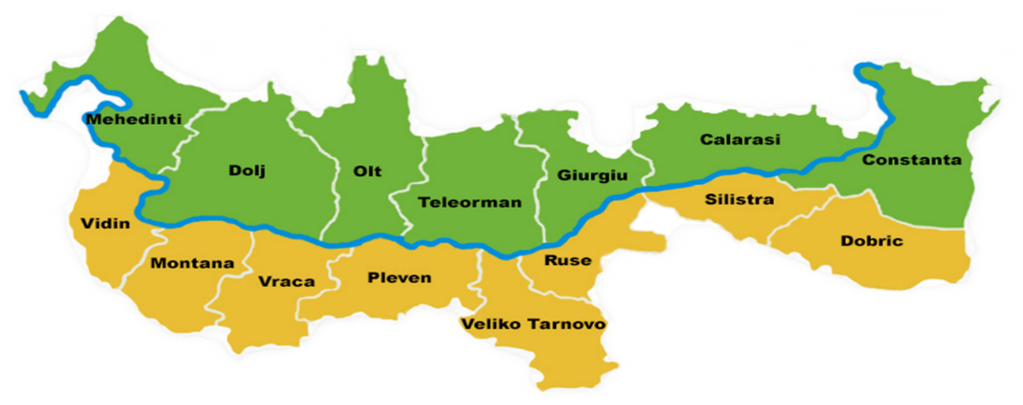 7 județe în Romania (Constanța, Călărași, Giurgiu, Teleorman, Olt, Dolj, Mehedinți)
8 districte în Bulgaria (Vidin, Vratsa, Montana, Pleven, Veliko Tarnovo, Ruse, Silistra, Dobrich)
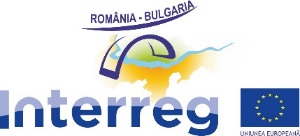 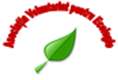 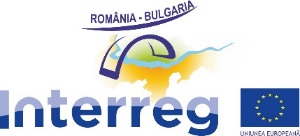 www.interregrobg.eu
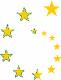 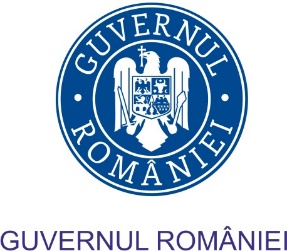 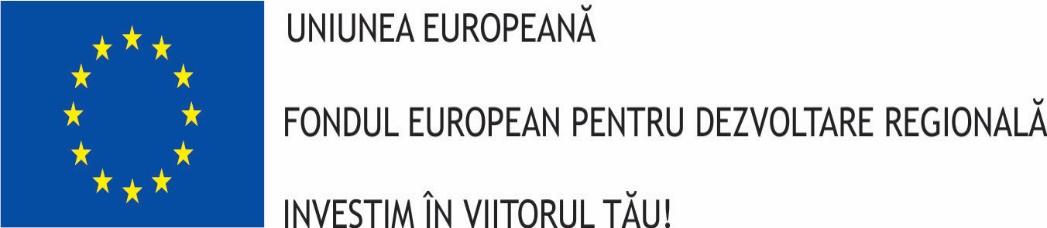 СНЦ“ЕЦПБ“
Dintre activitățile principale ale proiectului, menționăm:

Realizarea unui sondaj privind mediul de afaceri şi forța de muncă în regiunea transfrontalieră - pentru a identifica problemele și tendințele de pe piața muncii din zona transfrontalieră BG-RO

Elaborarea unei analize asupra situației pieței forței de muncă din zona transfrontalieră româno-bulgară

Derularea unei campanii de conștientizare - pentru a încuraja integrarea zonei trans-frontaliere în ceea ce privește ocuparea forței de muncă și mobilitatea forței de muncă, în cadrul căreia sunt organizate 15 sesiuni de informare
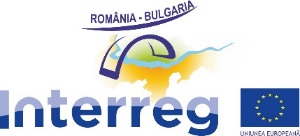 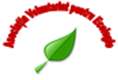 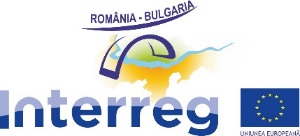 www.interregrobg.eu
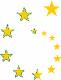 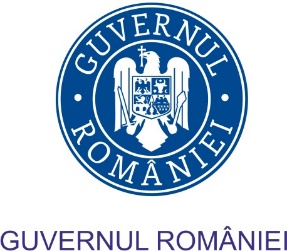 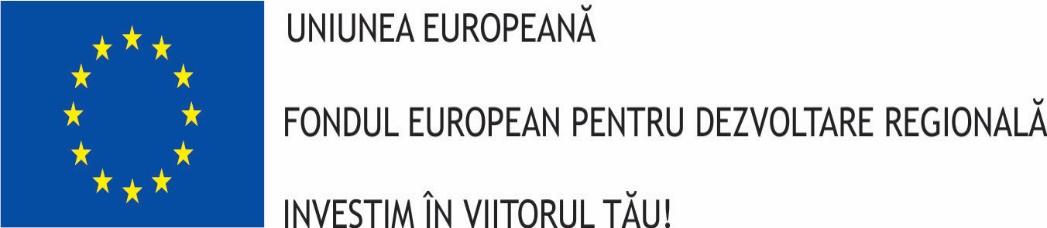 СНЦ“ЕЦПБ“
Organizarea unui târg al locurilor de muncă pentru grupul țintă - pentru a oferi o modalitate ușoară de comunicare între întreprinderi și persoanele aflate în căutarea unui loc de muncă în regiunea țintă Bulgaria-România

Organizarea a 15 sesiuni de instruire - focusul sesiunilor de instruire este orientat pe deplin în sprijinul ambelor grupuri ţintă cu informații utile privind impozitele naționale locale, condițiile de securitate socială, procedurile legale și de lucru pentru înregistrare companiei și chestiuni de personal

Elaborarea unui Ghid privind condiţiile de muncă transfrontaliere în România și Bulgaria
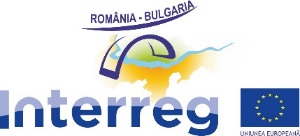 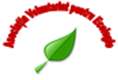 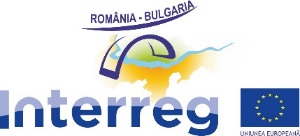 www.interregrobg.eu
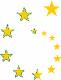 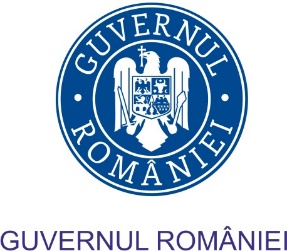 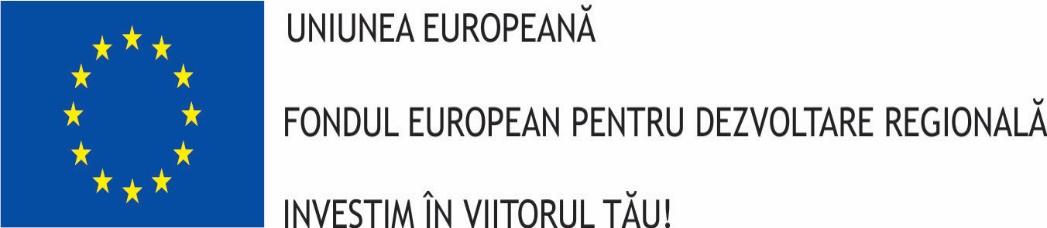 СНЦ“ЕЦПБ“
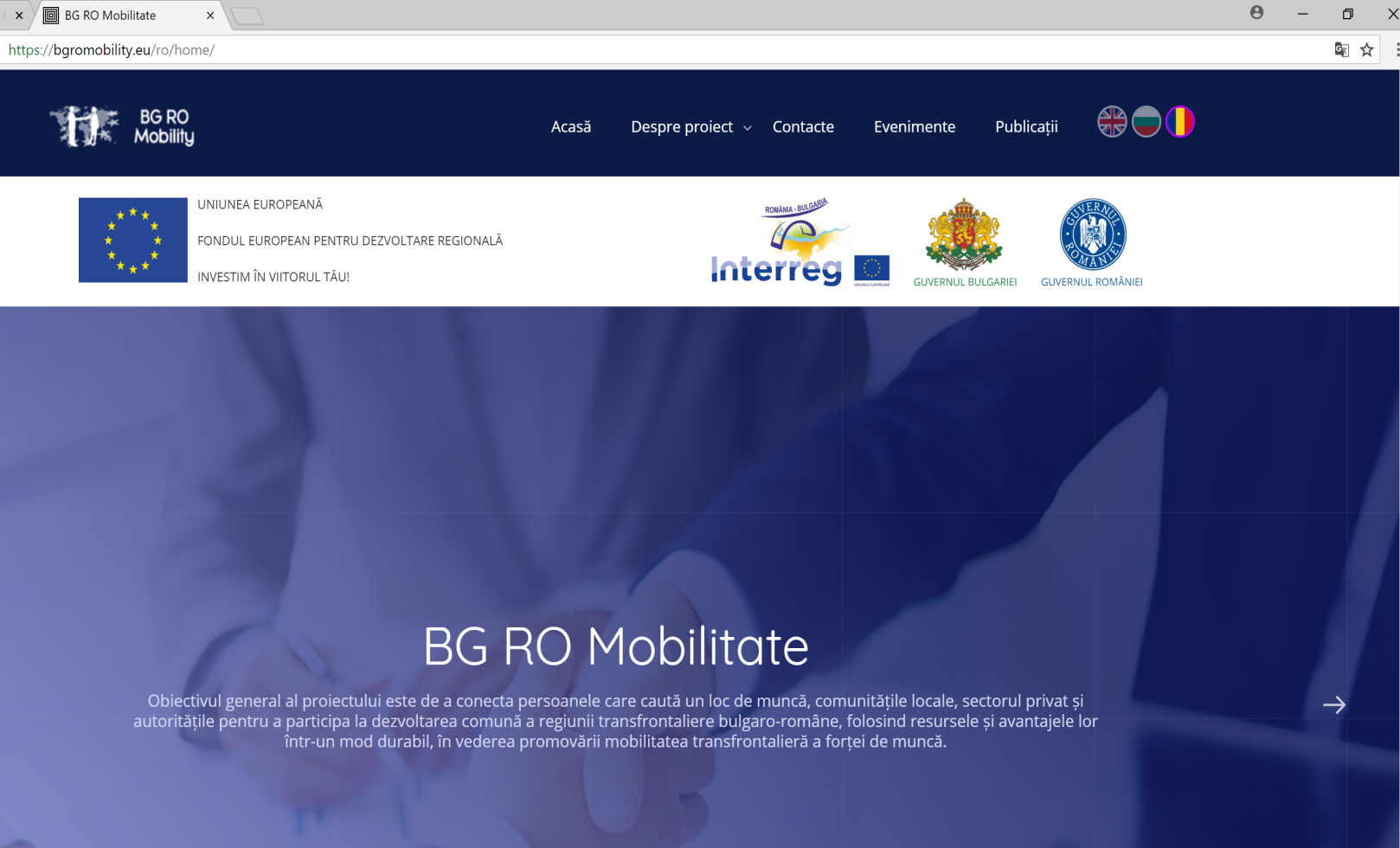 Dezvoltarea paginii web a proiectului "BG RO Mobility care conține informații despre proiect, evenimentele derulate în cadrul proiectului, baza de date transfrontalieră BG-RO; o secțiune dedicată solicitanților de locuri de muncă și alta angajatorilor; Cadrul legislativ și organismele politice și administrative responsabile din ambele țări etc.
https://bgromobility.eu/ro/
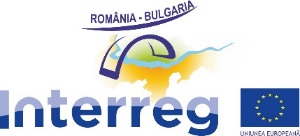 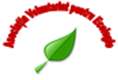 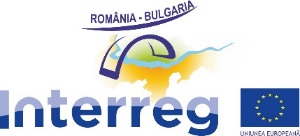 www.interregrobg.eu
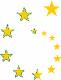 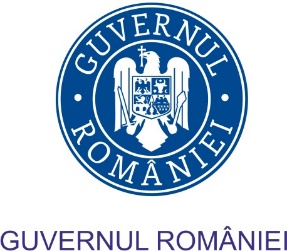 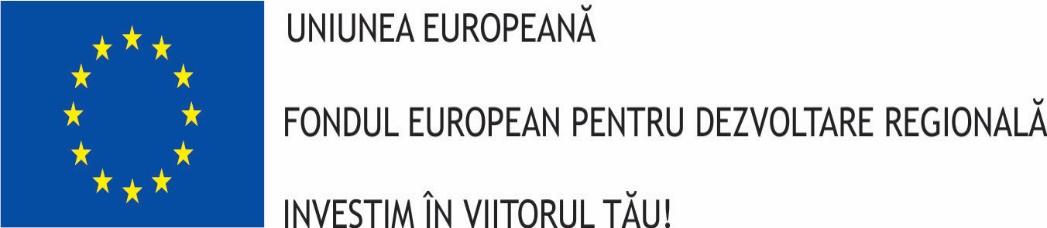 СНЦ“ЕЦПБ“
Durata implementării proiectului: 18 luni
Valoarea totală finanțată a proiectului: 354 959,43 EUR            
Finanțare din FEDR: 85%; Buget național: 13%; Buget propriu: 2%
Persoane de contact: 
Albena Avramova - Asociația Centrul European de Sprijin pentru Afaceri, E-mail: ngo.ebsc@gmail.com
 Elena Bechert - Asociația Voluntariat pentru Ecologie, office.ave.2016@gmail.com; bgro.mobility@gmail.com 

Salvează natura!
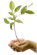 Conținutul acestui material nu reprezintă în mod necesar poziția oficială a Uniunii Europene
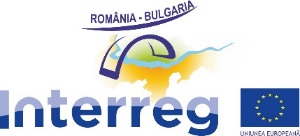 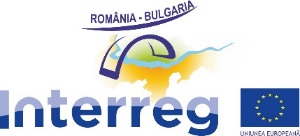 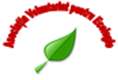 www.interregrobg.eu
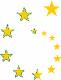 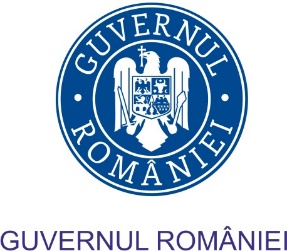 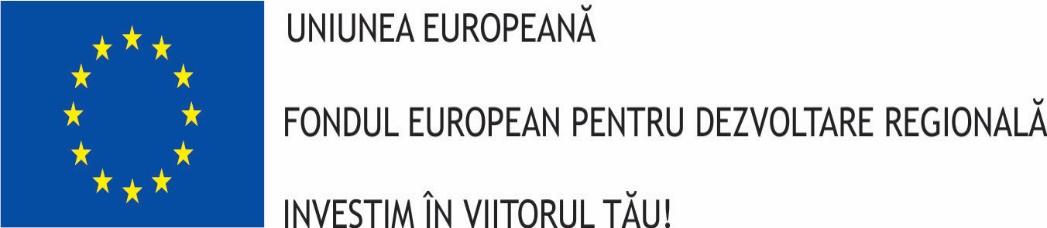 СНЦ“ЕЦПБ“
Ce este mobilitatea transfrontalieră a forței de muncă? 

lucrătorul transfrontalier (cross-border worker) este persoana care lucrează într-un stat membru (ţara de angajare) şi locuieşte într-un alt stat membru (ţara de reşedinţă). Acesta îşi păstrează locul de reşedinţă în afara ţării unde prestează activitatea remunerată. 
Dacă un lucrător transfrontalier se mută în ţara de angajare, el devine un lucrător migrant.
mobilitatea transfrontalieră reprezintă călătoria (săptămânală) persoanei la/de la locul său de muncă aflat într-o altă țară fără a-și schimba domiciliul.
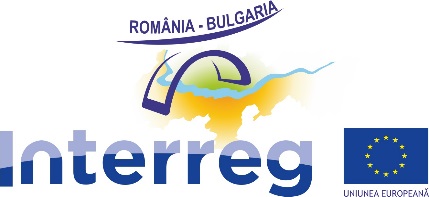 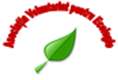 www.interregrobg.eu
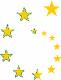 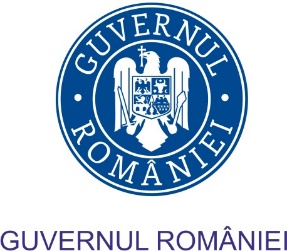 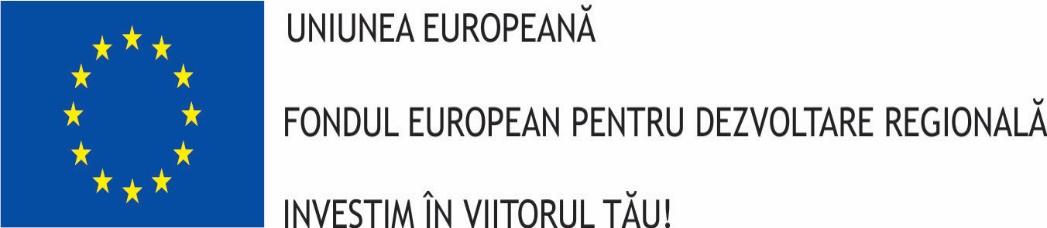 СНЦ“ЕЦПБ“
Avantajele mobilității transfrontaliere a forței de muncă
dobândirea accelerată a deprinderilor pentru abordarea diferențelor interculturale,
dobândirea de noi cunoștințe și abilități,
îmbunătățirea atitudinii față de procesul de învățare pe tot parcursul vieții,
creșterea toleranței și a înțelegerii reciproce,
reducerea disparităților economice dintre regiuni,
realizarea unui schimb de know how,
asigurarea forței de muncă acolo unde aceasta este deficitară.
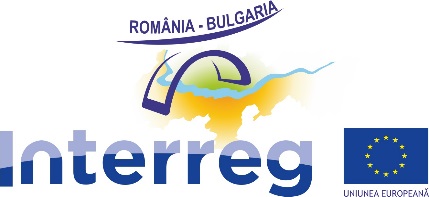 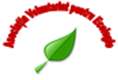 www.interregrobg.eu
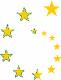 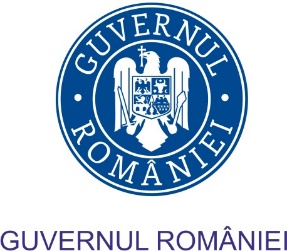 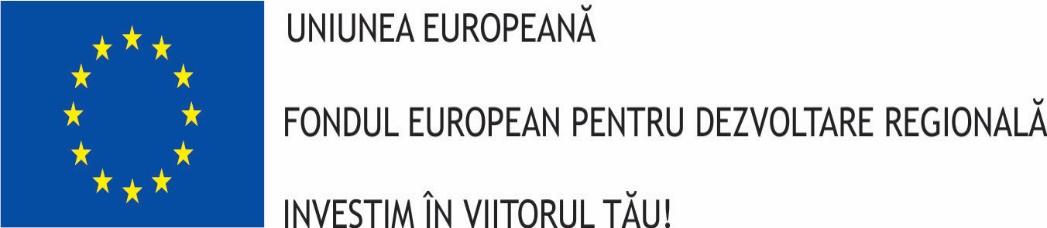 СНЦ“ЕЦПБ“
1. CAZUL UNUI CETĂŢEAN ROMÂN CARE CAUTĂ UN LOC DE MUNCĂ ÎN BULGARIA
Anterior sosirii în Bulgaria: cetățeanul român poate solicita servicii de informare și consiliere cu privire la prevederile legislative în domeniul muncii, instituțiile/organismele responsabile, aspectele practice legate de nivelul de trai, recunoașterea diplomelor și a calificărilor profesionale, opțiunile de transport transfrontalier etc. 
În ceea ce privește informarea și consilierea profesională: serviciile sunt acordate în mod gratuit, de către instituțiile/organismele competente (Agenția pentru Ocuparea Forţei de Muncă (AOFM) prin Birourile pentru forța de muncă și de către EURES prin birourile teritoriale aflate la nivelul fiecărui district), persoanelor în căutarea unui loc de muncă, în mod direct sau prin intermediul informațiilor publicate pe site-ul web oficial. Acestea se referă la: 
a) aspectele practice privind piaţa muncii şi evoluţia ocupaţiilor;
b) profilarea şi încadrarea în gradul de ocupabilitate: uşor, mediu, greu şi foarte greu ocupabil;
c) dezvoltarea abilităţii şi încrederii în sine, în vederea luării deciziei privind propria carieră;
d) instruirea în metode şi tehnici de căutare a unui loc de muncă
e) îndrumarea pe parcursul procesului de integrare socioprofesională la noul loc de muncă.
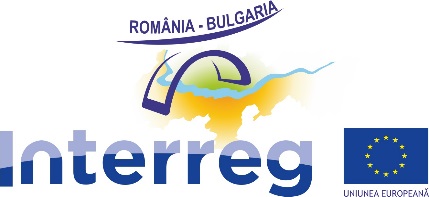 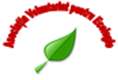 www.interregrobg.eu
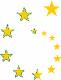 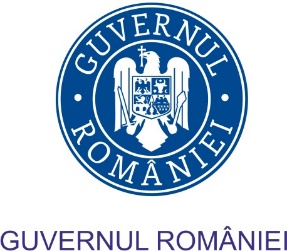 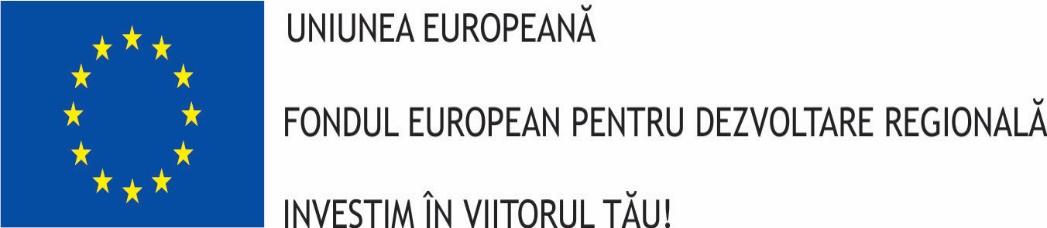 СНЦ“ЕЦПБ“
I. CAZUL UNUI CETĂŢEAN ROMÂN CARE CAUTĂ UN LOC DE MUNCĂ ÎN BULGARIA
Recunoaşterea calificărilor şi a diplomelor
există două tipuri de recunoaştere: în scopuri academice şi în scopuri profesionale. 
Titularii de calificări profesionale străine în profesii nereglementate în Bulgaria au acces direct pe piaţa muncii. Recunoaşterea acestor calificări profesionale este responsabilitatea angajatorilor. 
Pentru exercitarea profesiilor reglementate în Bulgaria, se aplică dispoziţiile Directivei 2005/36 /CE. O listă a profesiilor reglementate în Republica Bulgaria, precum şi alte informaţii utile se găsesc la adresele Centrului Naţional de Informare şi Documentare (CNID).
Sistemul Europass simplifică interpretarea abilităţilor şi calificărilor la nivelul UE. În fiecare ţară din UE, centrele Naţionale Europass reprezintă punctele de informare principale asupra sistemului Europass.
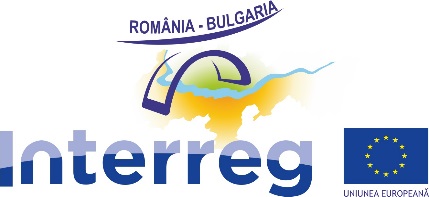 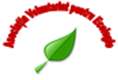 www.interregrobg.eu
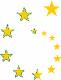 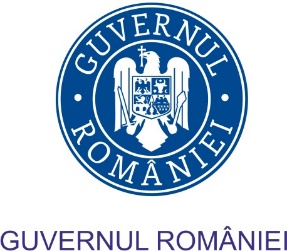 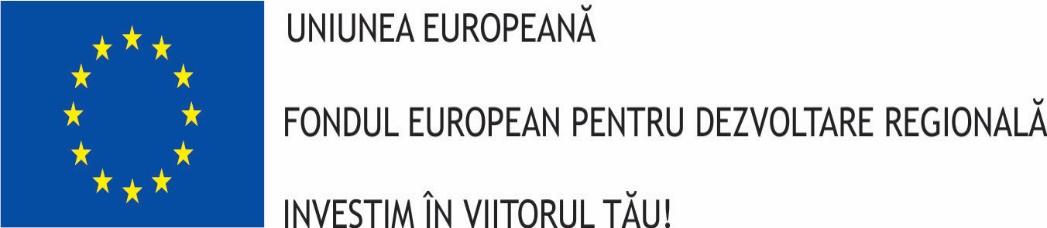 СНЦ“ЕЦПБ“
I. CAZUL UNUI CETĂŢEAN ROMÂN CARE CAUTĂ UN LOC DE MUNCĂ ÎN BULGARIA
Ulterior sosirii în Bulgaria: există posibilitatea înregistrării şi căutării unu loc de muncă prin intermediul Birourilor pentru forța de muncă (BFM).
Următoarele documente trebuie depuse pentru înregistrare la BFM: document de identitate (C.I./paşaport); documente ce atestă experienţa generală şi/sau profesională şi/sau vechimea în muncă – doc. legalizat; certificat de competenţă (dacă este disponibil) – doc. legalizat.
Fiecare persoană înscrisă la BFM va primi informaţii, consultaţii şi mediere. Informaţii privind societățile care oferă locuri de muncă sunt publicate în rubrica "Intermediatori privaţi", în limba bulgară. Prin intermediul consilierilor bulgari EURES, aceleaşi informaţii pot fi obţinute în engleză, germană sau franceză.
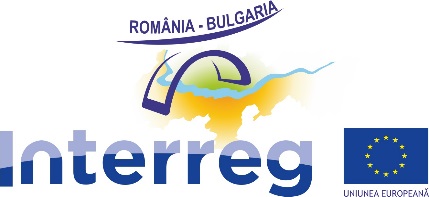 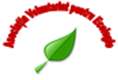 www.interregrobg.eu
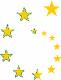 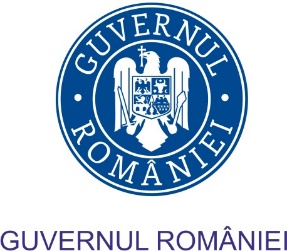 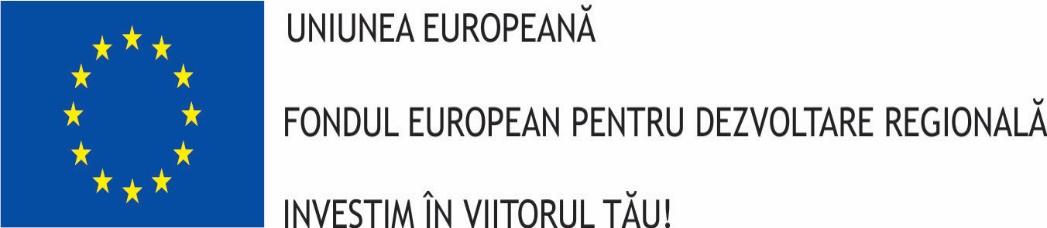 СНЦ“ЕЦПБ“
I. CAZUL UNUI CETĂŢEAN ROMÂN CARE CAUTĂ UN LOC DE MUNCĂ ÎN BULGARIA
Începerea activităţii în muncă: Relaţiile de muncă dintre muncitor şi angajator în Bulgaria sunt reglementate obligatoriu prin încheierea unui contract de muncă, în scris. Documentele necesare încheierii unui contract de muncă sunt: document de identitate; document care atestă studiile finalizate, specializarea, calificarea; dovada experienţei de muncă în specialitate, în situaţia în care funcția la care aplică persoana în cauză, necesită o astfel de experienţă; document medical de examinare la angajare şi după încetarea raporturilor de muncă, pentru o perioadă de peste 3 luni; certificat de cazier judiciar; aviz emis de către Inspectoratul Muncii pentru persoana care nu a împlinit 16 ani sau are vârsta între 16 şi 18 ani.
În anumite situaţii angajatorul poate solicita prezentarea unor documente suplimentare, cum ar fi un card de sănătate pentru persoana asigurată, pentru muncă într-o unitate de catering sau o copie a permisului de conducere, în cazul în care ocupația este de şofer.

În termen de 3 zile de la încheierea contractului, angajatorul este obligat să trimită o notificare privind înregistrarea contractului de muncă la divizia teritorială a Agenţiei Naţionale de Venituri /ANV/.
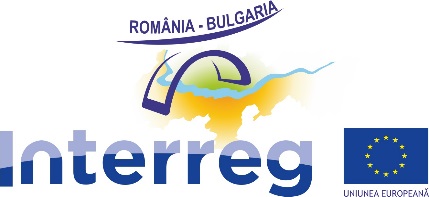 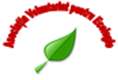 www.interregrobg.eu
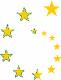 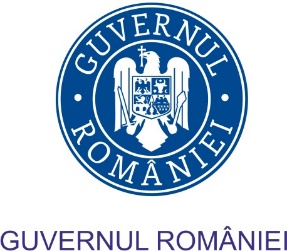 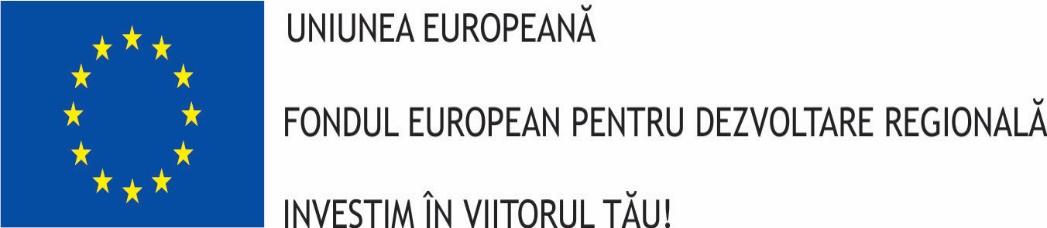 СНЦ“ЕЦПБ“
I. CAZUL UNUI CETĂŢEAN ROMÂN CARE CAUTĂ UN LOC DE MUNCĂ ÎN BULGARIA
Tipurile de contracte de muncă: regim normal de muncă; munca la domiciliu; munca la distanţă; munca suplimentară la un alt angajator; munca printr-o societate care asigură angajare temporară.
Durata perioadei de probă: este de până la 6 luni şi include numai timpul real lucrat. Perioada de timp în care lucrătorul/angajatul este în concediu de odihnă, concediu medical sau lipseşte din alte motive, implică prelungirea perioadei de probă.
Rezilierea contractului de muncă de către angajator se poate face cu preaviz sau fără notificare. Motivele de reziliere sunt legate de persoana şi comportamentul angajatului. Angajatorul este obligat să indice temeiul juridic specific pentru reziliere. Orice contract de muncă poate fi reziliat, indiferent dacă este încheiat ca un contract pe durată nedeterminată sau pe durată determinată.
Programul de lucru: Sunt definite diferite tipuri în funcţie de durata zilei de lucru - program normal de muncă, program redus de muncă, part-time, program prelungit, program de muncă în limite variabile; în funcţie de timpul zilei - program de muncă ziua, munca de noapte, munca în schimburi; 
Săptămâna de lucru este de cinci zile, cu program de muncă săptămânal normal de până la 40 de ore (8h/zi). Durata zilei de muncă cu program prelungit nu poate depăşi 10 ore.
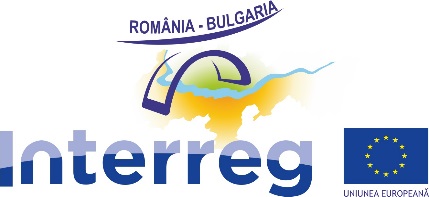 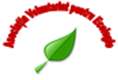 www.interregrobg.eu
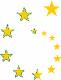 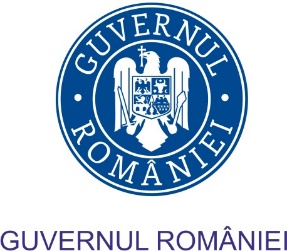 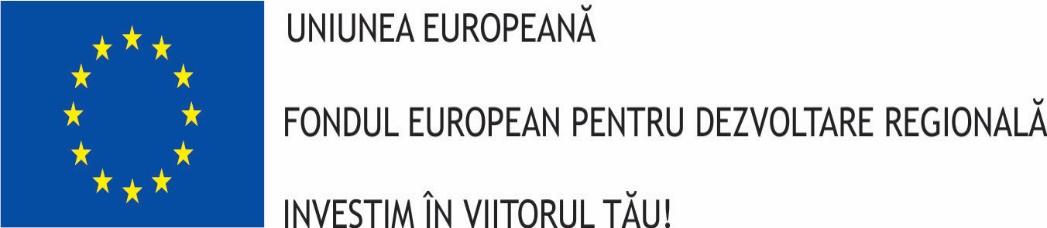 СНЦ“ЕЦПБ“
CAZUL UNUI CETĂŢEAN ROMÂN CARE CAUTĂ UN LOC DE MUNCĂ ÎN BULGARIA
Tipurile de concedii: concediul anual de bază şi suplimentar cu plată, concediul fără plată, concediul de studii, sarcină, naştere şi maternitate, incapacitate temporară de muncă etc.
Dacă salariatul / angajatul ocupă pentru prima oară locul de muncă respectiv, acesta poate folosi concediul anual plătit, după ce a dobândit cel puţin 8 luni de experienţă profesională.
fiecare angajat / salariat are dreptul la un concediu anual plătit de 20 de zile lucrătoare. Anumite categorii de salariaţi, în funcţie de natura specifică a muncii, au dreptul la concediu anual plătit prelungi.
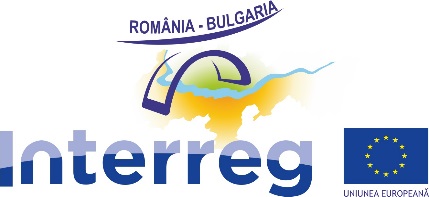 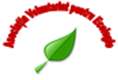 www.interregrobg.eu
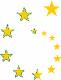 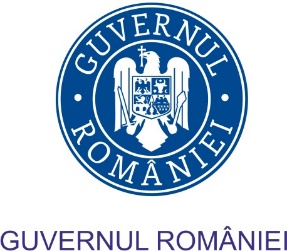 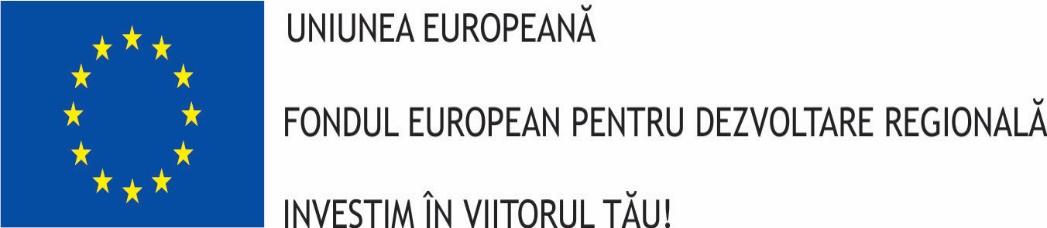 СНЦ“ЕЦПБ“
CAZUL UNUI CETĂŢEAN ROMÂN CARE CAUTĂ UN LOC DE MUNCĂ ÎN BULGARIA
Drepturile salariale
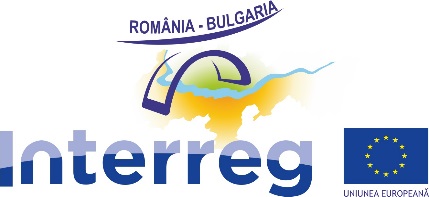 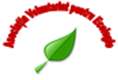 www.interregrobg.eu
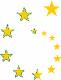 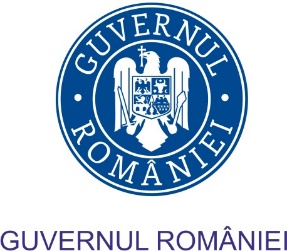 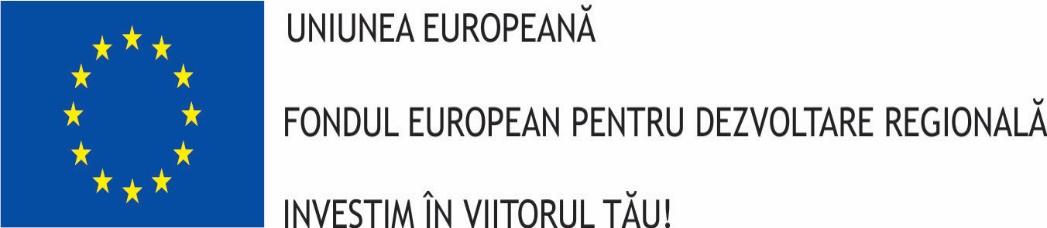 СНЦ“ЕЦПБ“
CAZUL UNUI CETĂŢEAN ROMÂN CARE CAUTĂ UN LOC DE MUNCĂ ÎN BULGARIA
Schemele naționale de asigurări sociale în Bulgaria și România, ca și în alte state membre variază considerabil. Cetățenii europeni vor fi asiguraţi în conformitate cu legislația uneia dintre țări, astfel încât să plătească contribuții numai într-o singură țară. Instituțiile responsabile decid care le este legislația opozabilă.
 
Modalitatea de eliminare a dublei impuneri, în Bulgaria, urmează următorul traseu: Când un rezident al României realizează venituri care, în conformitate cu prevederile Convenției, sunt impozitate în Bulgaria, România va acorda ca o deducere din impozitul pe venitul acelui rezident, o sumă egală cu impozitul pe venit plătit în Bulgaria. Această deducere nu poate depăși acea parte a impozitului pe venit, astfel cum este calculată înainte ca deducerea să fie acordată, care este atribuibilă veniturilor care sunt impozitate în Bulgaria.
La data de 08.10.2015 a fost ratificată, prin lege, Convenţia între Republica Bulgaria şi România pentru evitarea dublei impuneri şi pentru prevenirea evaziunii impozitării veniturilor.
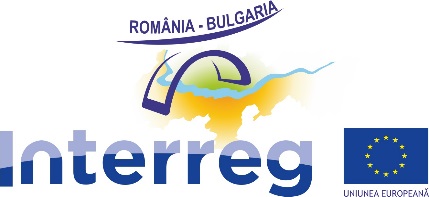 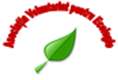 www.interregrobg.eu
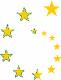 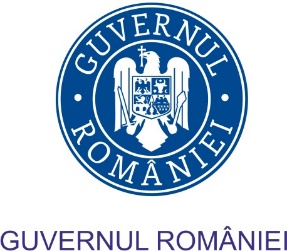 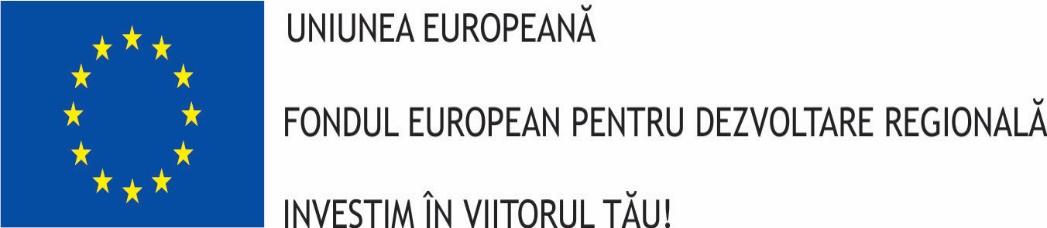 СНЦ“ЕЦПБ“
CAZUL UNUI CETĂŢEAN ROMÂN CARE CAUTĂ UN LOC DE MUNCĂ ÎN BULGARIA
Distribuirea contribuţiilor de asigurare: Cuantumul contribuţiilor de asigurare şi raportul în care ele sunt distribuite între angajat şi angajator, se stabileşte anual în Codul asigurărilor sociale. Conform legislaţiei, raportul este de 60% pentru angajator şi 40% pentru angajat.
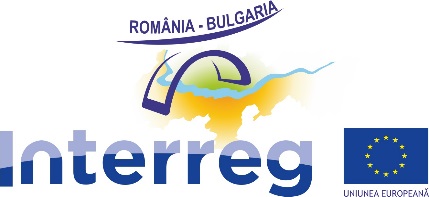 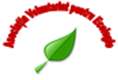 www.interregrobg.eu
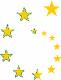 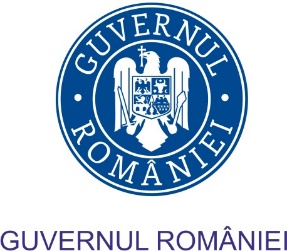 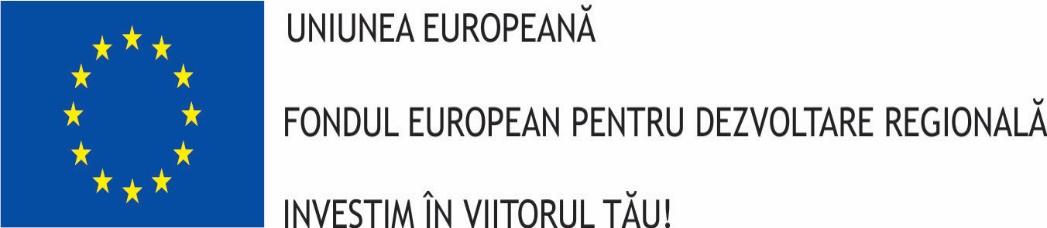 СНЦ“ЕЦПБ“
CAZUL UNUI ANGAJATOR ROMÂN, INTERESAT SĂ ANGAJEZE LUCRĂTORI TRANSFRONTALIERI BULGARI
Care sunt avantajele angajării unui lucrător transfrontalier bulgar? 
Este important ca angajatorii să mențină o forță de muncă eficientă și productivă. Uneori, competențele necesare în acest sens nu sunt disponibile aici. Studiile au dovedit că o echipă internațională și multiculturală este mult mai motivată și poate contribui la creșterea eficienței și inovării, introducând niveluri noi de competențe și experiență.
Creșterea plajei de recrutarea și a șanselor de a găsi candidați bine pregătiți care să corespundă profilului căutat.
În cazul de față, anagajatorii sunt avantajați și prin prisma diferențelor în ceea ce privește câștigurile salariale între Bulgaria și România (214 EUR versus 249 EUR, în cazul salariului minim net). Atenție: în cazul în care un stat membru are anumite clauze și condiții minime pentru ocuparea forței de muncă, precum salariul și prestațiile, acestea trebuie să se aplice și lucrătorilor detașați în țara respectivă!
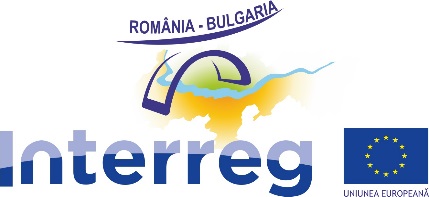 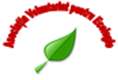 www.interregrobg.eu
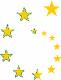 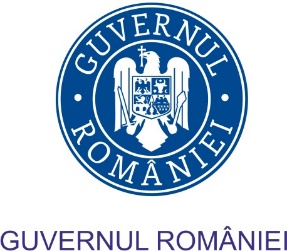 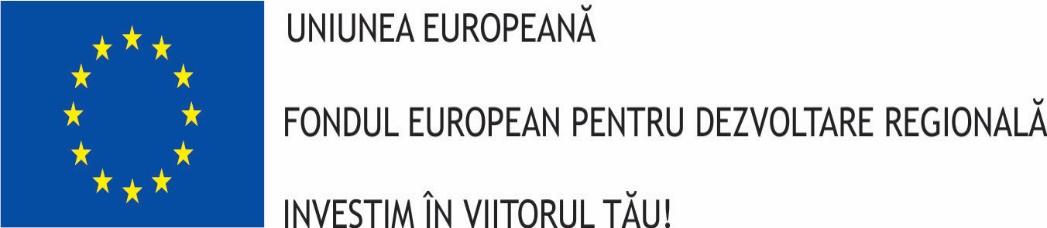 СНЦ“ЕЦПБ“
CAZUL UNUI ANGAJATOR ROMÂN, INTERESAT SĂ ANGAJEZE LUCRĂTORI TRANSFRONTALIERI BULGARI
Care sunt avantajele angajării unui lucrător transfrontalier bulgar? 
Recrutarea în cazul unui lucrător transfrontalier este la fel de simplă ca cea a unui lucrător român (Există mai multe servicii private și publice de îndrumare pe parcursul procesului, precum EURES: creați un cont pe site-ul oficial EURES eures.europa.eu și căutați solicitanți de locuri de muncă; portalul are propria aplicație pentru smartphone și este ușor de utilizat). 
IMM-urile care angajează salariaţi transfrontalieri, la locuri de muncă sau de ucenicie, pot beneficia de asistenţă financiară prin intermediul "Prima ta muncă EURES 5.0”, care este o sumă fixă pentru acoperirea unei părţi din costurile programului de integrare pentru lucrătorii nou angajaţi. Suma fixă are la bază ţara şi natura formării oferite.
Prima ta muncă EURES 5.0 este o schemă de mobilitate profesională pentru UE, care vizează, printre altele și angajatorii românii care oferă contracte de muncă lucrătorilor bulgari cu o durată de cel puţin 6 luni, cu condiţia ca salariul şi condiţiile să fie în conformitate cu legislaţia naţională în domeniul muncii.
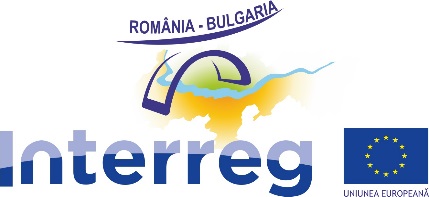 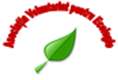 www.interregrobg.eu
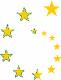 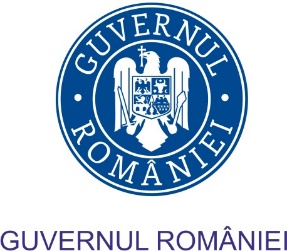 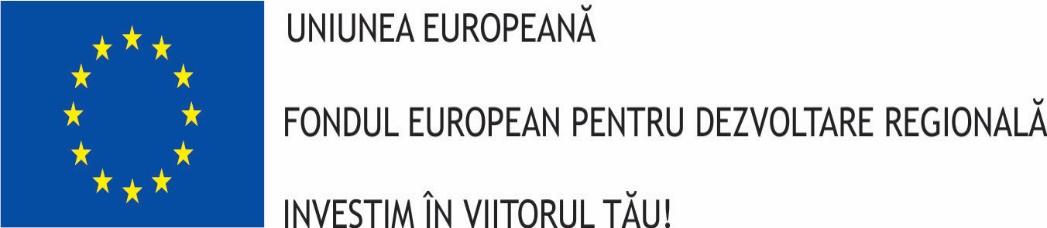 СНЦ“ЕЦПБ“
CAZUL UNUI ANGAJATOR ROMÂN, INTERESAT SĂ ANGAJEZE LUCRĂTORI TRANSFRONTALIERI BULGARI
Considerand ca doreste sa angajeze un cetatean strain din UE sau SEE, pentru o sedere mai mare de 3 luni pe teritoriul Romaniei, angajatorul trebuie sa faca inregistrarea rezidentei cetateanului expat la formatiunile teritoriale ale Inspectoratului General pentru Imigrari din judetul in care persoana respectiva locuieste. Aici trebuie depus un dosar ce contine anumite documente si anume: 
▪ Contract de munca in original si copie sau adeverinta eliberata de angajator in original 
▪ O cerere tip 
▪ Print screen REVISAL (semnat si stampilat de angajator) 
▪ Chitantele aferente taxelor
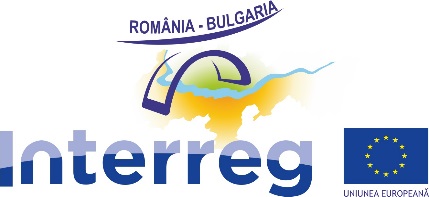 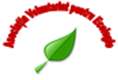 www.interregrobg.eu
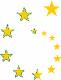 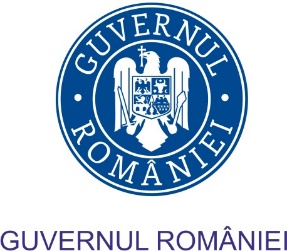 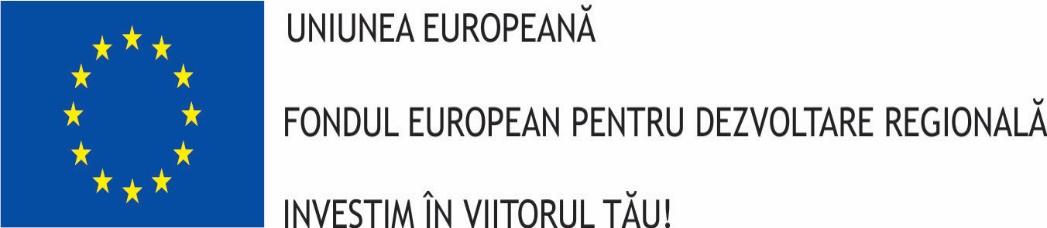 СНЦ“ЕЦПБ“
CAZUL UNUI ANGAJATOR ROMÂN, INTERESAT SĂ ANGAJEZE LUCRĂTORI TRANSFRONTALIERI BULGARI
Obligații referitoare la contractul de muncă
anterior încheierii sau modificării contractului individual de muncă, angajatorul are obligația de a informa persoana selectată în vederea angajării ori, după caz, salariatul, cu privire la clauzele esențiale pe care intentionează să le inscrie în contract. Elementele din informare, care trebuie să se regăsească și în conținutul contractului se referă la: identitatea părților; sediul angajatorului; funcția/ocupația conform specificației COR sau altor acte normative, fișa postului, cu specificarea atribuțiilor postului; criteriile de evaluare a activității profesionale; riscurile specifice postului; data de la care contractul urmează să își producă efectele; durata contractului de muncă; concediului de odihnă la care salariatul are dreptul; condițiile de acordare a preavizului; salariul de bază, alte elemente constitutive ale veniturilor salariale, precum și periodicitatea plății salariului; durata normală a muncii, exprimată în ore/zi și ore/săptămână; indicarea contractului colectiv de muncă ce reglementeaza condițiile de munca ale salariatului; durata perioadei de probă.
Anterior începerii activității, contractul individual de muncă se înregistrează în registrul general de evidență a salariaților REVISAL, care se transmite Inspectoratului teritorial de muncă în condițiile și la termenele prevăzute de H.G. 500/2011 privind registrul general de evidența a salariaților.
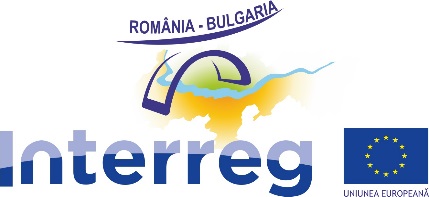 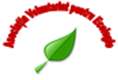 www.interregrobg.eu
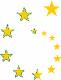 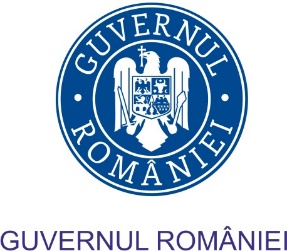 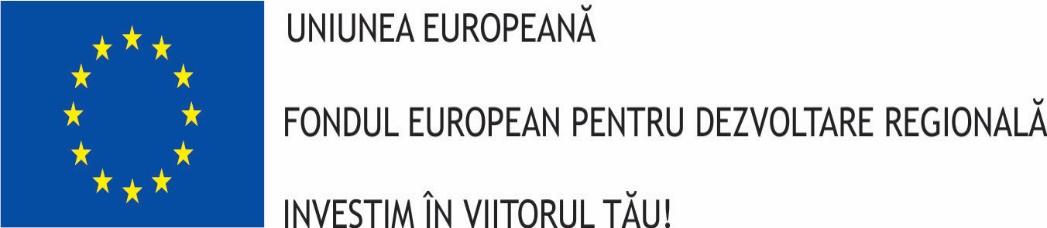 СНЦ“ЕЦПБ“
CAZUL UNUI ANGAJATOR ROMÂN, INTERESAT SĂ ANGAJEZE LUCRĂTORI TRANSFRONTALIERI BULGARI
Reglementările privind încetarea relaţiei de muncă cu angajatorul român 
Decizia de concediere se comunică salariatului în scris şi trebuie să conţină în mod obligatoriu următoarele aspecte: motivele care au determinat concedierea; durata preavizului (20 zile lucrătoare); criteriile de stabilire a ordinii de priorităţi (în cazul concedierii colective); lista tuturor locurilor de muncă.
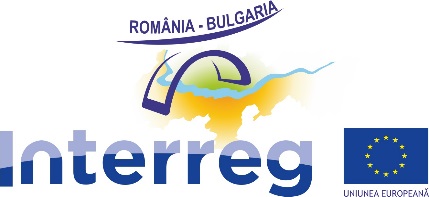 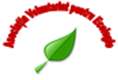 www.interregrobg.eu
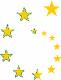 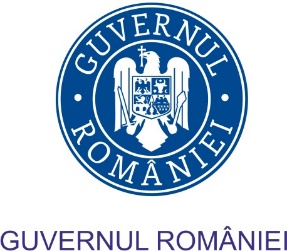 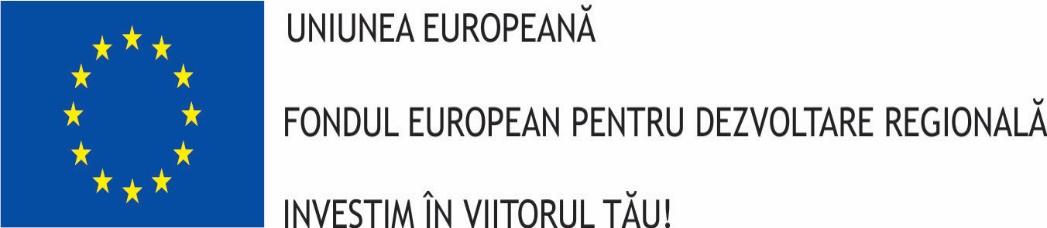 СНЦ“ЕЦПБ“
CAZUL UNUI ANGAJATOR ROMÂN, INTERESAT SĂ ANGAJEZE LUCRĂTORI TRANSFRONTALIERI BULGARI
Declarația 030 – Declarație de înregistrare fiscală/Declarație de mențiuni pentru persoane fizice care nu dețin cod numeric personal (OPANAF 3698/2015, modificat prin OPANAF 371/2016) trebuie depusă în termen de 30 de zile de la data începerii activității lucrătorului transfrontalier.
sau Formularul 020 – Declarație de înregistrare fiscală/Declarație de mențiuni pentru persoane fizice române și străine care dețin cod numeric personal (OPANAF 3698/2015, modificat prin OPANAF 371/2016), în situația în care lucrătorul tranfrontalier bulgar va fi înregistrat în sistemul de asigurări sociale din România.
Declarația 224 privind veniturile sub formă de salarii și asimilate salariilor din străinătate obținute de către persoanele fizice care desfășoară activitate în România și de către persoanele fizice române angajate ale misiunilor diplomatice și posturilor consulare acreditate în România
Instituțiile abilitate stabilesc care este statul în care angajatul transfrontalier își va plăti contribuțiile sociale – România sau statul de origine, Bulgaria. Un lucru este cert, impozitul pe venit îl va plăti în România, deoarece aici este locul în care acesta prestează activități în vederea remunerării. Impozitul pentru cetățenii detașati pe teritoriul României se declară prin Declarația 224. Aceasta se depune sau se transmite lunar către ANAF.
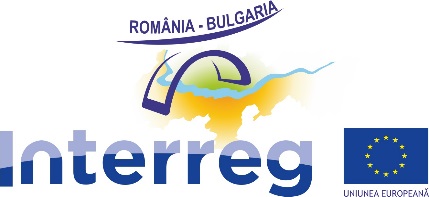 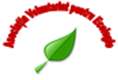 www.interregrobg.eu
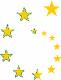 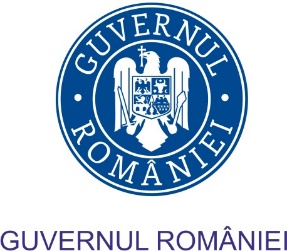 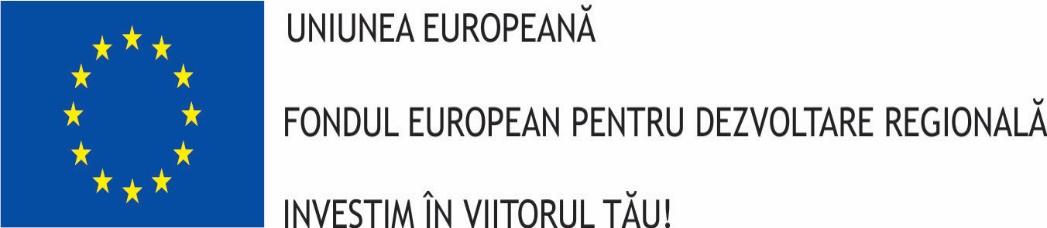 СНЦ“ЕЦПБ“
În vederea identificării principalelor obstacole care limitează mobilitatea transfrontalieră pe piața muncii la graniţa dintre România şi Bulgaria

 Analiză a principalelor caracteristici economice şi sociale a celor 7 judeţe românești și a celor 8 districte bulgărești în ceea ce privește specificul economic și social al pieţei forţei de muncă de la nivel local
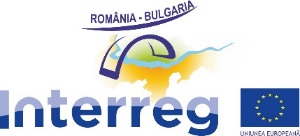 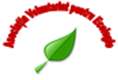 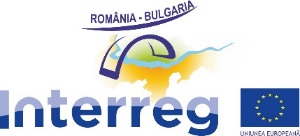 www.interregrobg.eu
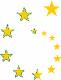 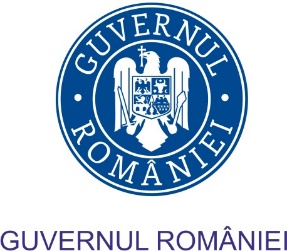 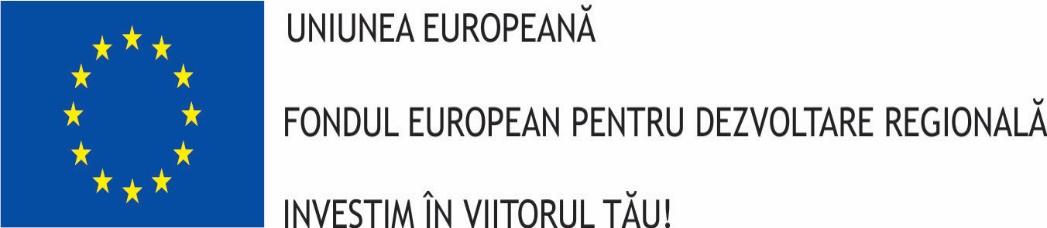 СНЦ“ЕЦПБ“
DISTRICTUL DOBRICI ("Grânarul Bulgariei“)
Populația (180 601): distribuită inegal, cu o densitate medie semnificativ mai mică decât cea la nivel de ţară 
Centrul administrativ al districtului:  oraşul Dobrichi – concentrează cea mai mare parte din potenţialul economic al districtului şi găzduiește aproximativ jumătate din populaţia acestuia
Sectoarele economice importante (sectoarele de înaltă tehnologie şi de tehnologii moderne):  Activităţi în domeniul tehnologiilor informaţionale; Fabricarea produselor din mase plastice; Fabricarea de produse din metal pentru construcţii; Alte tipuri de prelucrări ale metalelor; Producţia de maşini agricole şi pentru silvicultură
Accesul: Constanța - Dobrici: prin două puncte de trecere a frontierei Negru- Kardam  și Vama Veche –Durankulak.
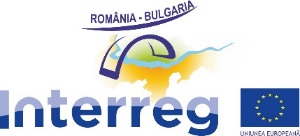 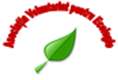 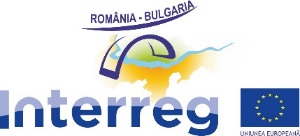 www.interregrobg.eu
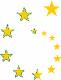 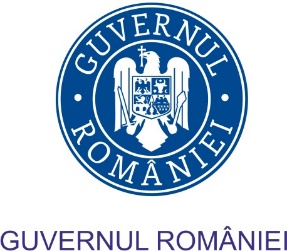 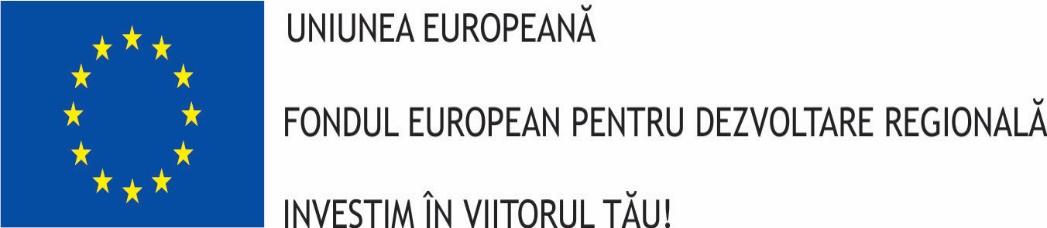 СНЦ“ЕЦПБ“
DISTRICTUL DOBRICI – Analiza SWOT
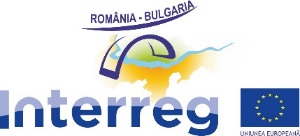 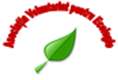 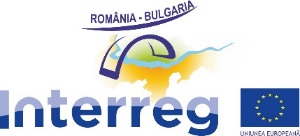 www.interregrobg.eu
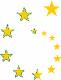 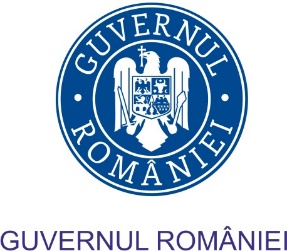 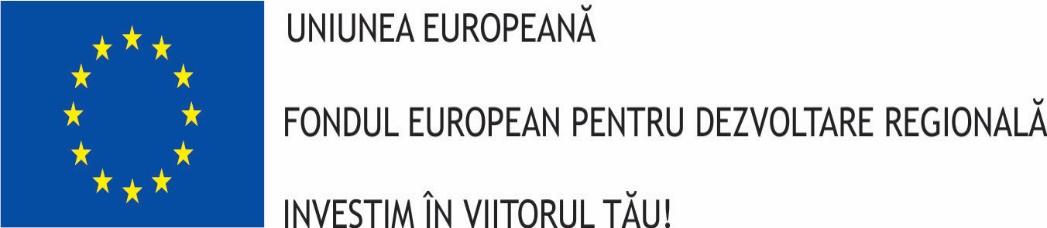 СНЦ“ЕЦПБ“
DISTRICTUL DOBRICI – Analiza SWOT
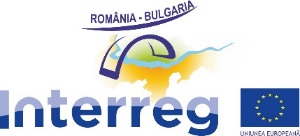 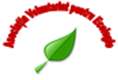 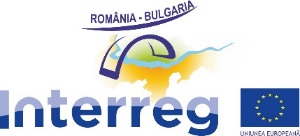 www.interregrobg.eu
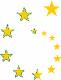 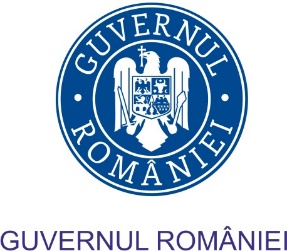 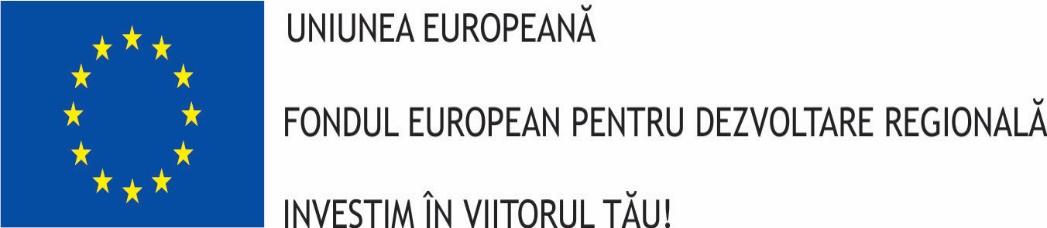 СНЦ“ЕЦПБ“
2. DISTRICTUL  SILISTRA
Populația (141 153): populatie concentrată predominant în mediul rural - 53.6%; 
Centrul administrativ: oraşul Silistra – concentrează cea mai mare parte din potenţialul economic al districtului şi găzduiește o parte covârșitoare a populației
Activitatea economică: Nivel antreprenorial semnificativ mai mic decât media la nivel de ţară. Ponderea şi numărul IMMurilor predomină (peste 91%). Sectorul serviciilor - cel mai dezvoltat sector, creează 58,2% din valoarea adăugată brută, urmat de sectorul agrar şi de cel industrial, cea mai mare pondere a populaţiei ocupate în sectorul agricol. 
Sectoarele economice cu potenţial de dezvoltare : Fabricarea produselor din cauciuc; Fabricarea de produse din metal pentru construcţii; Fabricarea altor produse din metal; Fabricarea aparatelor radiante electromedicale şi terapeutice; Producţia de alte maşini cu dedicaţie generală.
Accesul: singurul district bulgăresc care are atât graniţă terestră, cât şi fluvială cu România (legătură prin feriboat Silistra-Călăraşi)
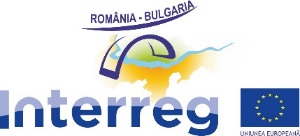 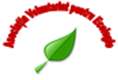 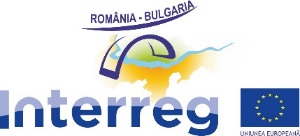 www.interregrobg.eu
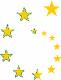 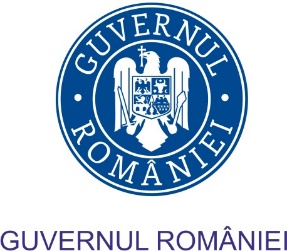 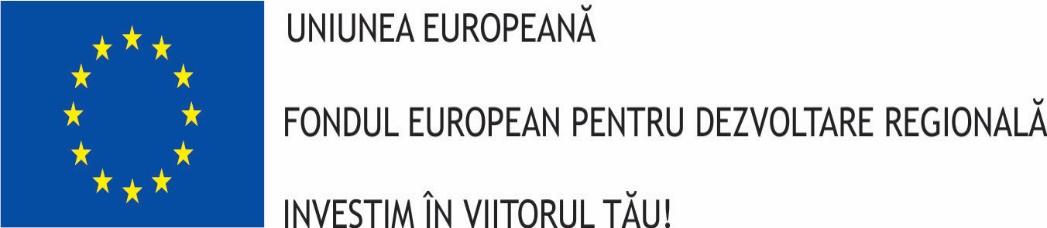 СНЦ“ЕЦПБ“
2. DISTRICTUL SILISTRA – Analiza SWOT
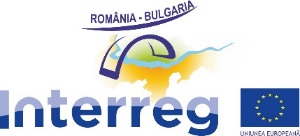 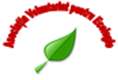 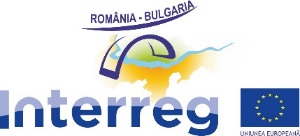 www.interregrobg.eu
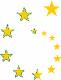 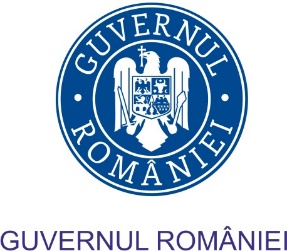 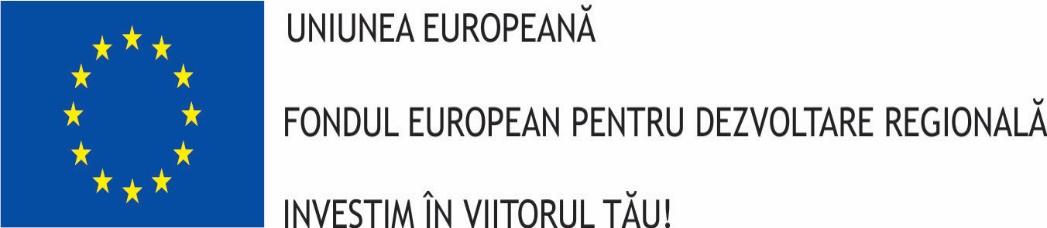 СНЦ“ЕЦПБ“
2. DISTRICTUL SILISTRA – Analiza SWOT
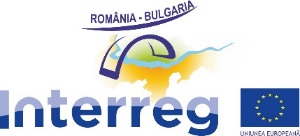 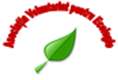 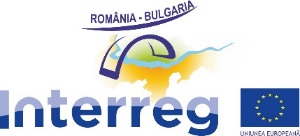 www.interregrobg.eu
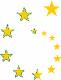 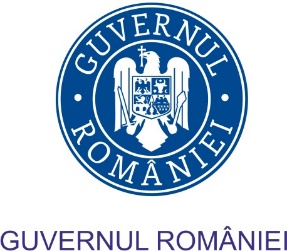 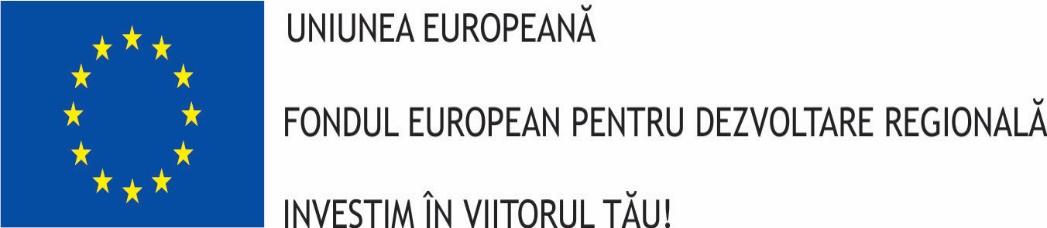 СНЦ“ЕЦПБ“
3. DISTRICTUL RUSE
Populația (235 252): concentrată predominant în mediul rural - 53.6%; este districtul cu cea mai mică cotă parte a populaţiei urbane
Centrul administrativ al districtului:  oraşul Ruse– concentrează cea mai mare parte din potenţialul economic al districtului şi găzduiește o parte covârșitoare a populației
Activitatea economică: potențial superior comparativ cu alte zone din regiunea transfrontalieră. Cel mai dezvoltat, la nivel de district, este sectorul serviciilor, urmat de industrie, cu o cotă parte a sectorului agrar destul de scăzută. Pe teritoriul districtului există mai multe zone industriale principale, concentrate în municipiul Ruse. 
Sectoarele economice cu potenţial de dezvoltare : Activităţi în domeniul tehnologiilor informaţionale; Fabricarea produselor din mase plastice; Fabricarea altor produse din metal; Producţia de alte maşini cu dedicaţie generală; Producţia de piese şi accesorii auto.
Accesul: Legătura dintre Ruse şi Giurgiu este realizată prin intermediul primului pod bulgaro-român peste Dunăre "Podul prieteniei" (transport rutier şi feroviar)
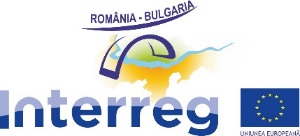 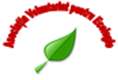 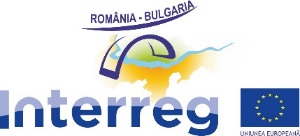 www.interregrobg.eu
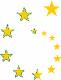 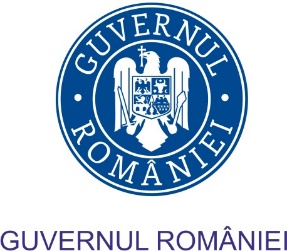 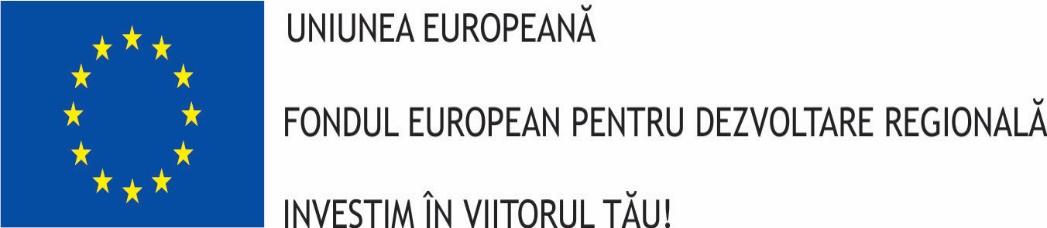 СНЦ“ЕЦПБ“
3. DISTRICTUL RUSE – Analiza SWOT
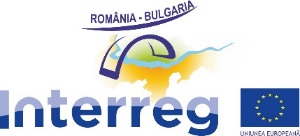 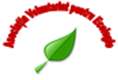 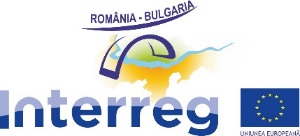 www.interregrobg.eu
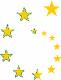 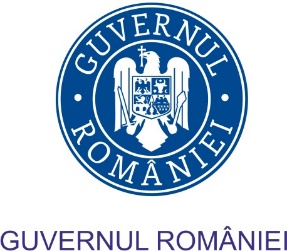 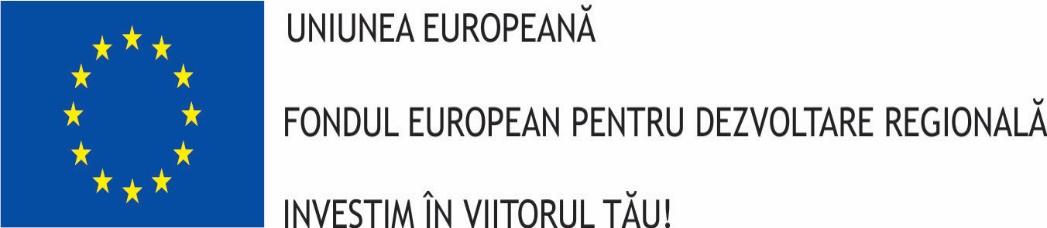 СНЦ“ЕЦПБ“
3. DISTRICTUL RUSE – Analiza SWOT
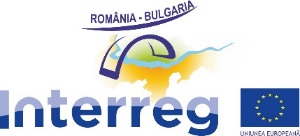 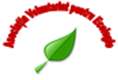 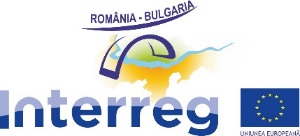 www.interregrobg.eu
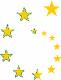 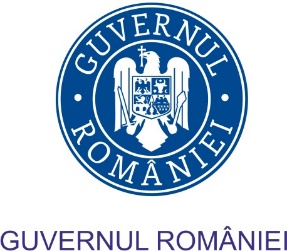 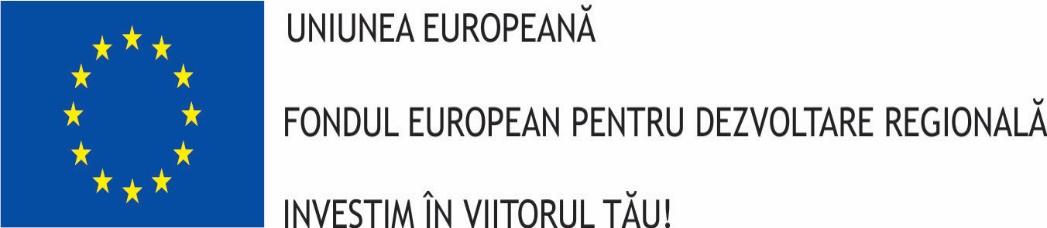 СНЦ“ЕЦПБ“
4. DISTRICTUL VELIKO TARNOVO
Populația: 258.494 locuitori
Centrul administrativ al districtului:  oraşul Veliko Tarnovo, care împreună cu orașele Gorna Oryahovitsa şi Svishtov reprezintă motoarele dezvoltării economice, sociale şi culturale ale districtului. În ele este concentrat interesul investiţional şi forţa de muncă calificată. 
Activitatea economică: Coeficientul activităţii economice şi ocuparea forţei de muncă a persoanelor în vârstă activă de muncă este în continuă creştere, şomajul - în scădere, cu indicatori mai favorabili chiar decât cei de la nivel naţional. Salariul mediu creşte în mod constant, dar rămâne sub media la nivel de ţară. Numărul celor angajaţi în sectorul agricol este predominant, urmat de comerţ, transport, activitate în hoteluri şi restaurante şi în producţia de prelucrare. 
Sectoarele economice cu potenţial de dezvoltare : Activităţi în domeniul tehnologiilor informaţionale; Fabricarea produselor din mase plastice; Fabricarea de produse din metal pentru construcţii; Alte tipuri de prelucrări ale metalelor; Producţia de alte maşini cu dedicaţie generală.
Accesul:
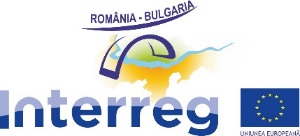 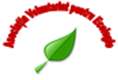 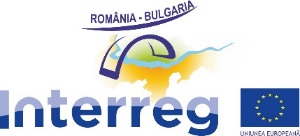 www.interregrobg.eu
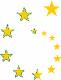 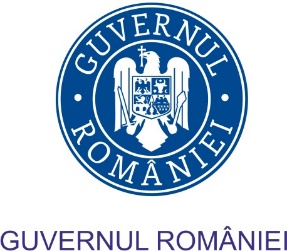 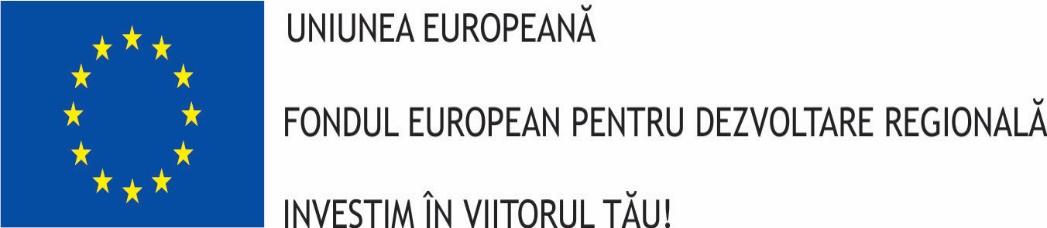 СНЦ“ЕЦПБ“
4. DISTRICTUL VELIKO TARNOVO – Analiza SWOT
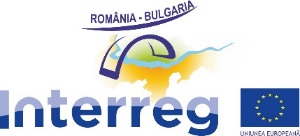 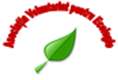 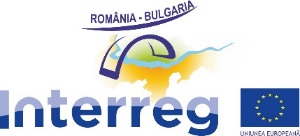 www.interregrobg.eu
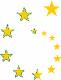 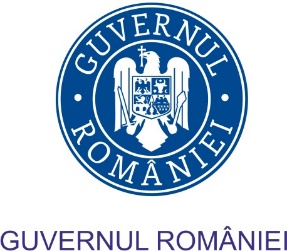 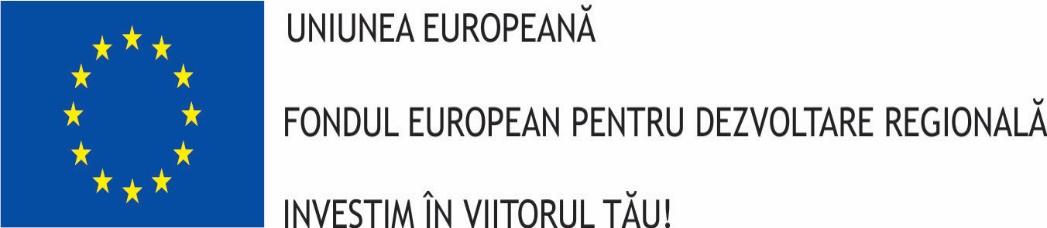 СНЦ“ЕЦПБ“
4. DISTRICTUL VELIKO TARNOVO – Analiza SWOT
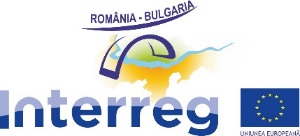 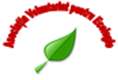 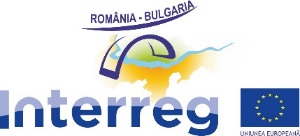 www.interregrobg.eu
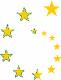 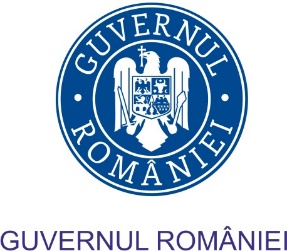 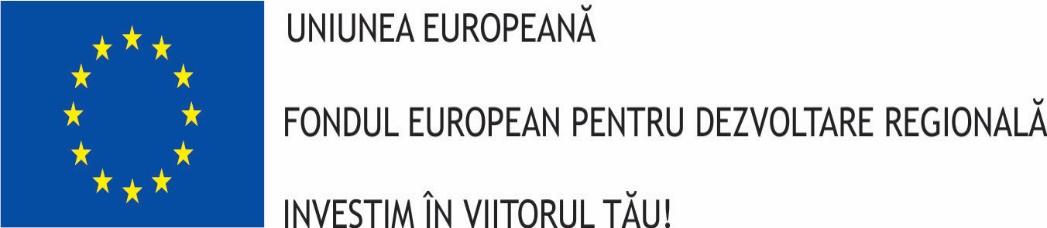 СНЦ“ЕЦПБ“
5. DISTRICTUL PLEVEN
Populația (251.986): distribuire preponderant in mediul urban; tendinţă permanentă de depopulare a localităţilor
Centrul administrativ al districtului:  oraşul Pleven 
Activitatea economică: Cel mai dezvoltat este sectorul serviciilor, urmat de industrie şi de sectorul agrar, respectiv după criteriul contribuţie la Valoarea brută adăugată şi numărul angajaţilor. În sectorul secundar, industria de cusut şi industria textilă sunt cel mai bine reprezentate.  Această creează peste 4500 de locuri de muncă la nivel de district. Este singurul district din regiunea transfrontalieră în care sectorul de cercetare şi dezvoltare este activ prezent, cu numeroase institute, microîntreprinderi şi întreprinderi mici angajate în cercetare şi dezvoltare în ştiinţele agricole.
Sectoarele economice cu potenţial de dezvoltare : sectoarele de producţie a articolelor din metal pentru construcţii şi articolele din mase plastice.
Accesul: legătură Turnu Măgurele – Nikopol, prin feribot
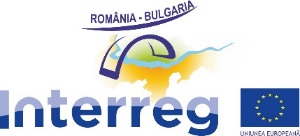 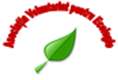 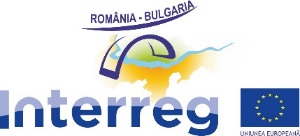 www.interregrobg.eu
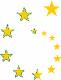 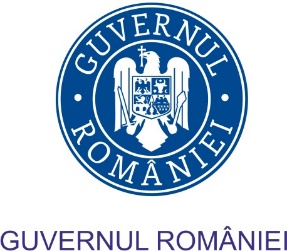 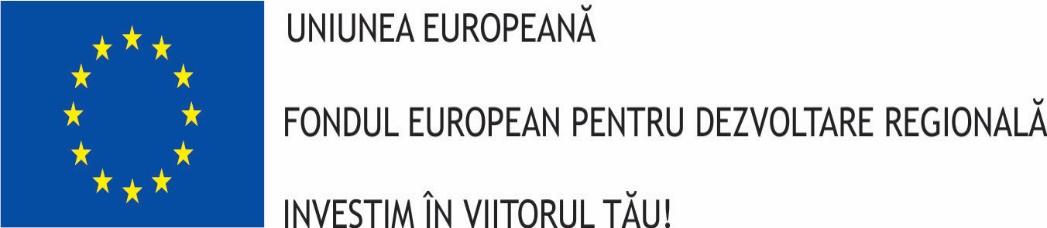 СНЦ“ЕЦПБ“
5. DISTRICTUL PLEVEN – Analiza SWOT
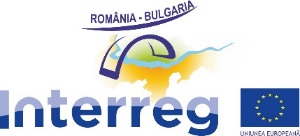 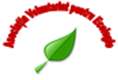 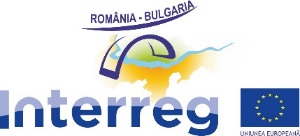 www.interregrobg.eu
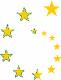 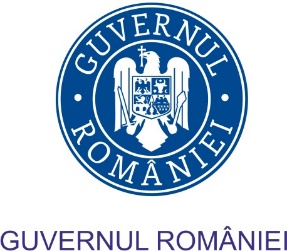 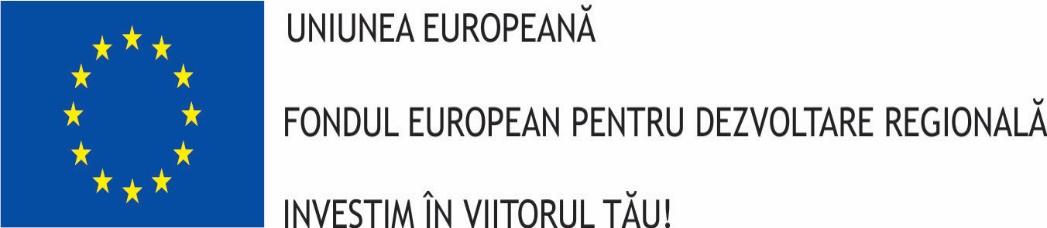 СНЦ“ЕЦПБ“
5. DISTRICTUL PLEVEN – Analiza SWOT
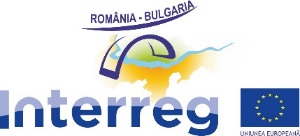 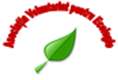 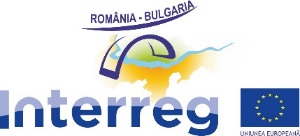 www.interregrobg.eu
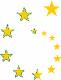 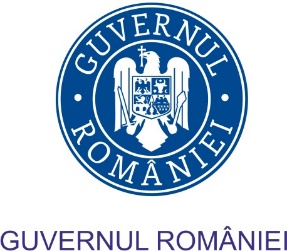 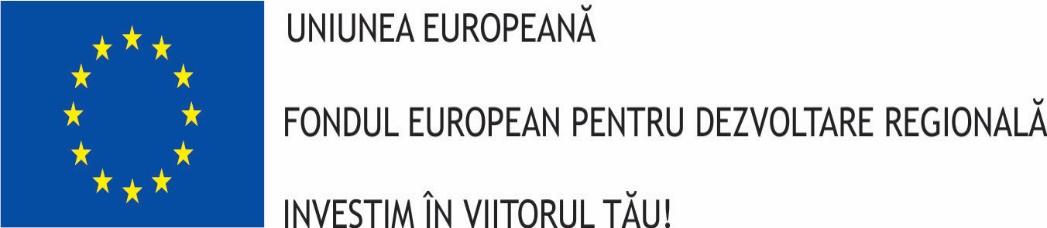 СНЦ“ЕЦПБ“
6. DISTRICTUL VRATSA
Populația (172 007): distribuire relativ uniforma între oraşe şi sate
Centrul administrativ al districtului:  oraşul Vratsa
Activitatea economică: industria este cea mai dezvoltată, cu aproape jumătate din valoarea adăugată brută netă din regiune. Imediat după acesta se clasifică sectorul serviciilor, iar o cotă foarte mică se înregistrează în sectorul agrar. În districtul Vratsa operează şi singura centrală nucleară pe teritoriul Bulgariei - CN Kozloduy (care oferă locuri de muncă pentru peste 3500 de angajaţi şi produce peste 30% din energia ţării. 
Sectoarele economice cu potenţial de dezvoltare : Activităţile în domeniul tehnologiei informaţionale", "Producţia de articole din mase plastice", "Producţia de articole metalice pentru construcţii" şi "Alte activităţi de prelucrare a metalelor “.
Accesul: legătură Turnu Măgurele – Nikopol, prin feribot
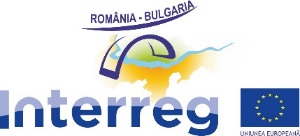 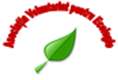 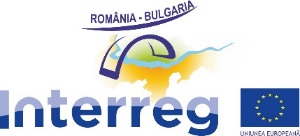 www.interregrobg.eu
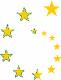 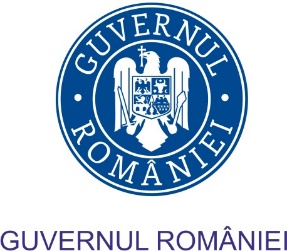 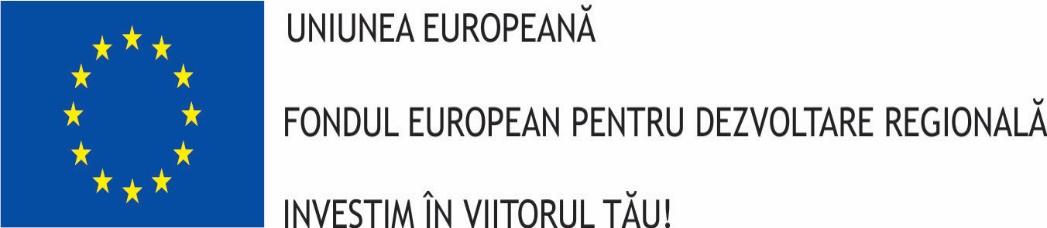 СНЦ“ЕЦПБ“
6. DISTRICTUL VRATSA – Analiza SWOT
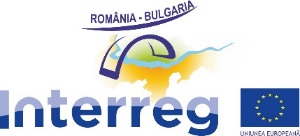 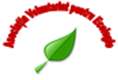 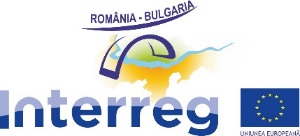 www.interregrobg.eu
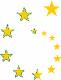 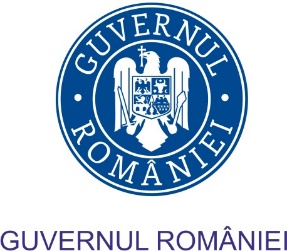 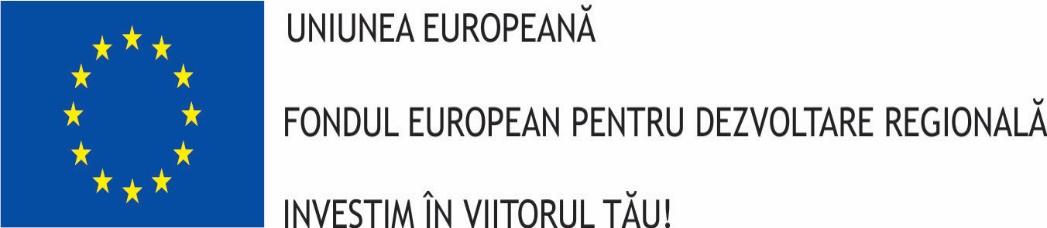 СНЦ“ЕЦПБ“
6. DISTRICTUL VRATSA – Analiza SWOT
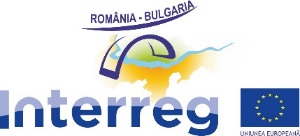 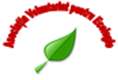 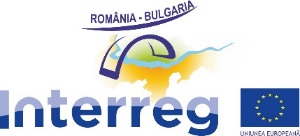 www.interregrobg.eu
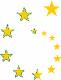 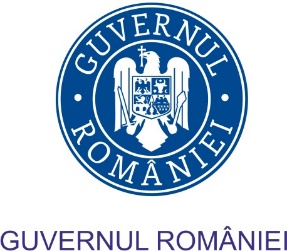 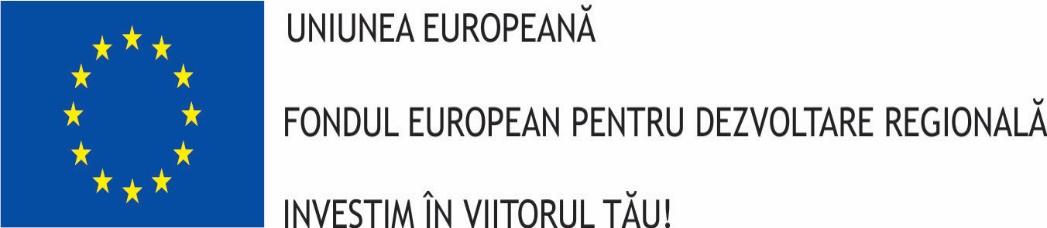 СНЦ“ЕЦПБ“
6. DISTRICTUL MONTANA
Populația (137 188): distribuire relativ uniforma între oraşe şi sate
Centrul administrativ al districtului:  oraşul Montana
Activitatea economică: industria prelucrătoare este lider, cea mai mare parte fiind producţia de echipamente electrice, urmată de industria alimentară şi a băuturilor, fabricarea metalelor şi a produselor din metal. Producţia de vehicule este de asemenea bine stabilită în zonă, 
Sectoarele economice cu potenţial de dezvoltare : Activităţile în domeniul tehnologiei informaţionale", "Producţia de articole din mase plastice", "Producţia de articole metalice pentru construcţii" şi "Alte activităţi de prelucrare a metalelor “.
Accesul: Două dintre coridoarele transeuropene - coridorul nr. 4 şi coridorul nr. 7 - trec prin teritoriul districtului
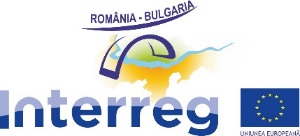 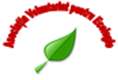 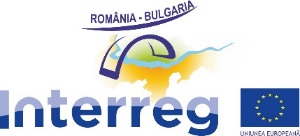 www.interregrobg.eu
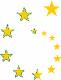 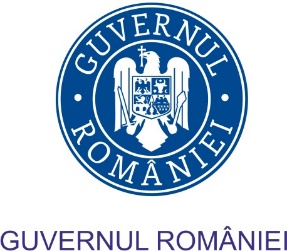 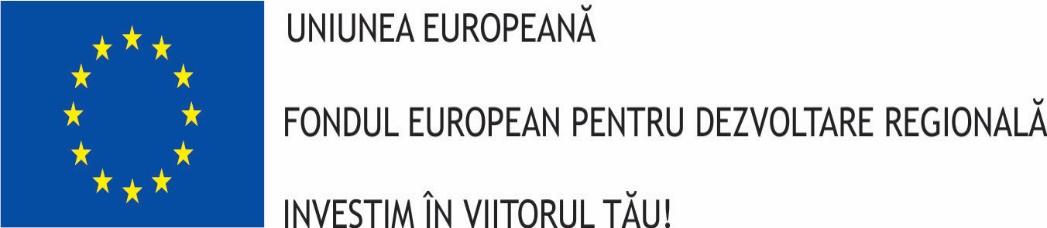 СНЦ“ЕЦПБ“
7. DISTRICTUL MONTANA – Analiza SWOT
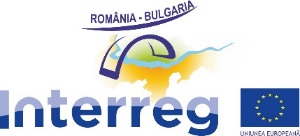 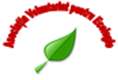 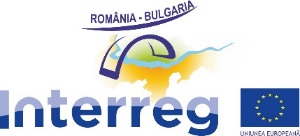 www.interregrobg.eu
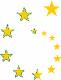 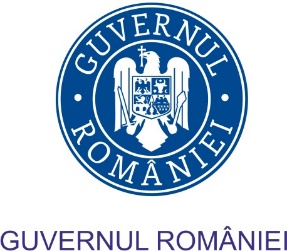 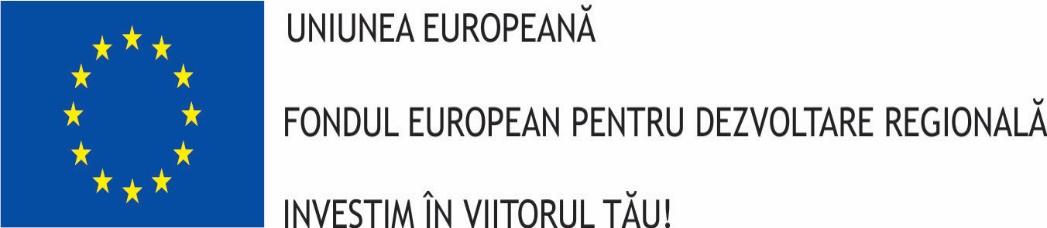 СНЦ“ЕЦПБ“
7. DISTRICTUL MONTANA – Analiza SWOT
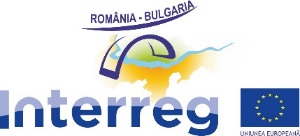 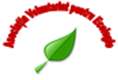 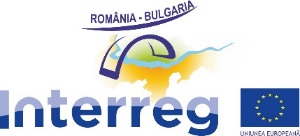 www.interregrobg.eu
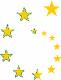 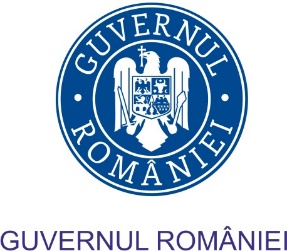 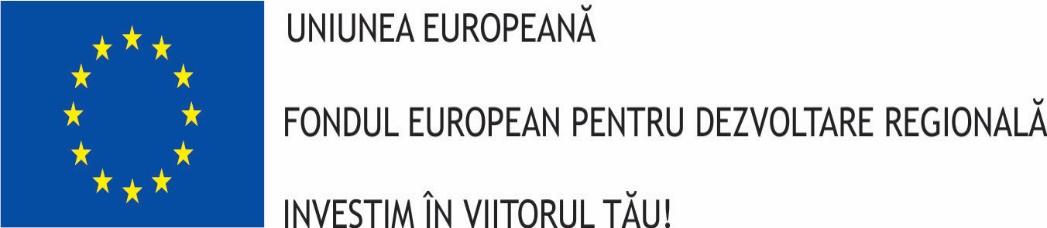 СНЦ“ЕЦПБ“
8. DISTRICTUL VIDIN
Populația (91 235): districtul ocupa ultimul loc in functie de densitate în regiunea transfrontalieră 
Centrul administrativ al districtului:  oraşul Vidin
Activitatea economică: prezenţa unor mari fabrici industriale pentru producţia de fibre de poliamidă, pompe, anvelope, precum şi producţia avansată de lapte, industria confecţiilor şi altele, în momentul de faţă în district industria prelucrătoare ocupă locul cinci în domeniile în care este ocupată forţa de muncă. 
Sectoarele economice cu potenţial de dezvoltare : Activităţile din domeniul IT", "Fabricarea produselor din plastic", "Fabricarea produselor din metal pentru construcţii" şi "Fabricarea maşinilor cu destinaţie generală"
Accesul: Două coridoare transeuropene - nr. 4 Craiova - trec prin district/ România - Vidin - Sofia - Kulata/ şi nr. 7 Rin - Main - Dunăre. Există trei puncte de trecere a frontierei cu Serbia - Bregovo, Vrashka Chuka şi Salash şi unul cu România - Vidin, datorită Podului "Europa Nouă" nou construit.
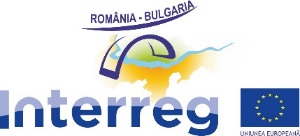 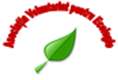 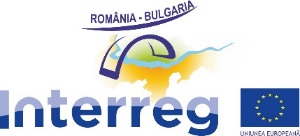 www.interregrobg.eu
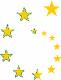 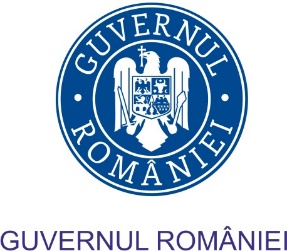 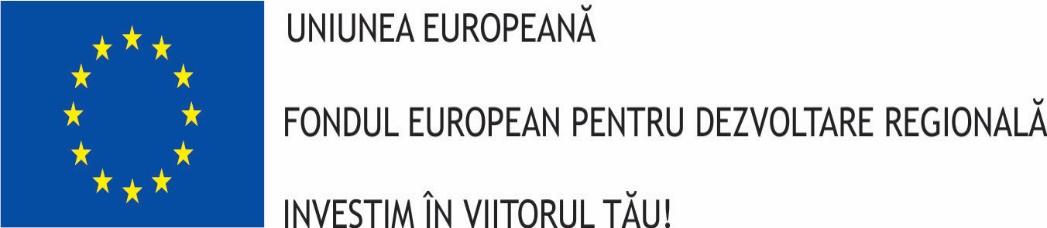 СНЦ“ЕЦПБ“
8. DISTRICTUL VIDIN – Analiza SWOT
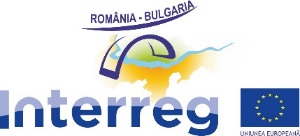 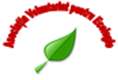 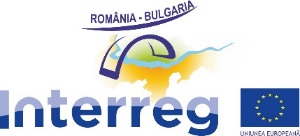 www.interregrobg.eu
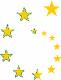 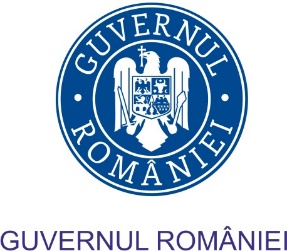 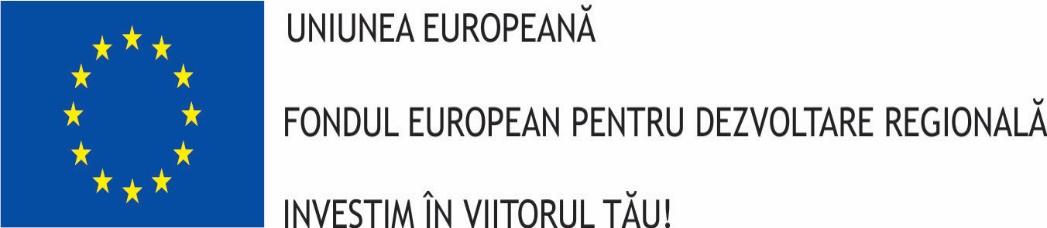 СНЦ“ЕЦПБ“
8. DISTRICTUL VIDIN – Analiza SWOT
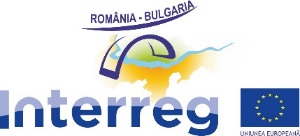 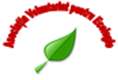 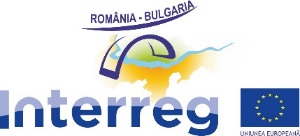 www.interregrobg.eu
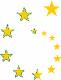 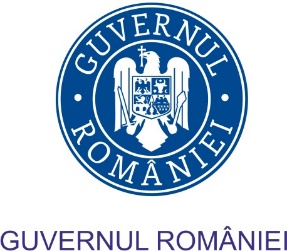 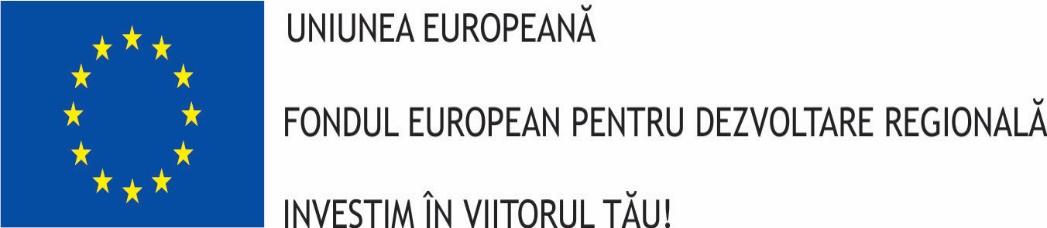 СНЦ“ЕЦПБ“
Mobilitatea transfrontalieră a forței de muncă 

reprezintă călătoria (săptămânală) persoanei la/de la locul său de muncă aflat într-o altă țară fără a-și schimba domiciliul.

  contribuie la:
dobândirea accelerată a deprinderilor pentru abordarea diferențelor interculturale,
dobândirea de noi cunoștințe și abilități,
îmbunătățirea atitudinii față de procesul de învățare pe tot parcursul vieții,
creșterea toleranței și a înțelegerii reciproce,
reducerea disparităților economice dintre regiuni,
Realizarea unui schimb de know how,
asigurarea forței de muncă acolo unde aceasta este deficitară.
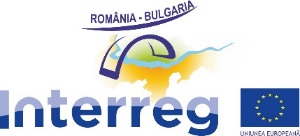 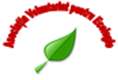 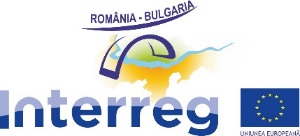 www.interregrobg.eu
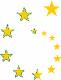 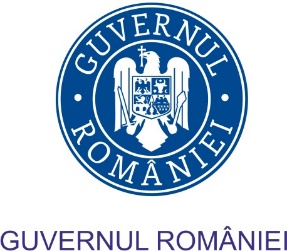 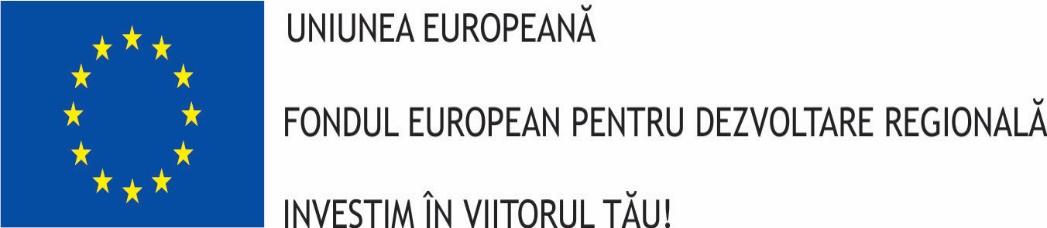 СНЦ“ЕЦПБ“
Drepturile lucrătorilor transfrontalieri
drepturi egale cu cetățenii statului în care doresc să presteze activitatea reamunerată;
intrare gratuită pe teritoriul SM vecin și ședere de până la 3 luni în țara vecină;
accesul liber la piața forței de muncă;
condiții de recrutare similare  cetățenilor statului vecin (cu excepția funcționarilor publici din România)
Drepturile și obligațiile lucrătorilor transfrontalieri sunt garantate de legislația UE, dar sunt încă guvernate de legislația națională a țării de origine sau a țării de destinație.
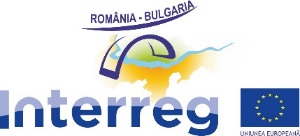 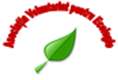 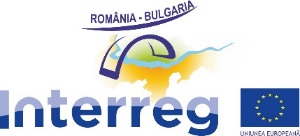 www.interregrobg.eu
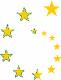 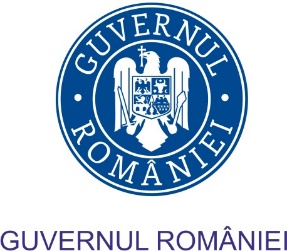 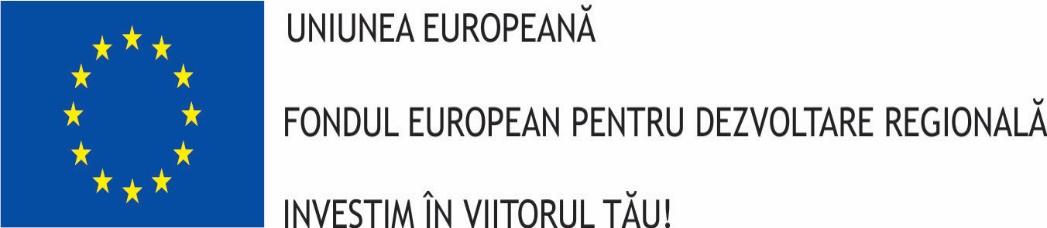 СНЦ“ЕЦПБ“
Identificarea posibilelor bariere legislative, fiscale sau sociale pentru potențialii lucrători transfrontalieri români și bulgari

 Obstacolele se regăsesc atât la nivel instituțional - legislativ, cât și individual, factorii generatori fiind atât de natură endogenă, cât și exogenă

Nivelul insuficient al integrării piețelor forței de muncă ale celor două state;
Diferențele în ceea ce privește sistemele de securitate social și sistemele fiscale ale celor două state;
Incertitudinile legate de consecințele mobilității transfrontaliere a forței de muncă;
Necunoașterea/cunoașterea insuficientă a limbii țării vecine;
Prejudiciile, nesiguranța privind condițiile de muncă într-o țară vecină și teama de discriminare;
Problema recunoașterii reciproce a calificărilor și a titlurilor profesionale și științifice. Există, de fapt, directiva Comisiei Europene care abordează această problemă, dar acoperă doar un număr limitat de profesii.
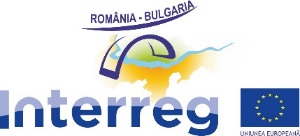 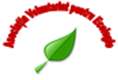 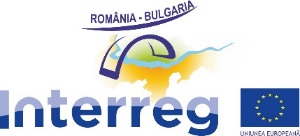 www.interregrobg.eu
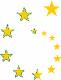 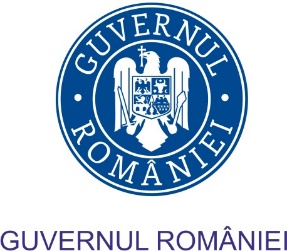 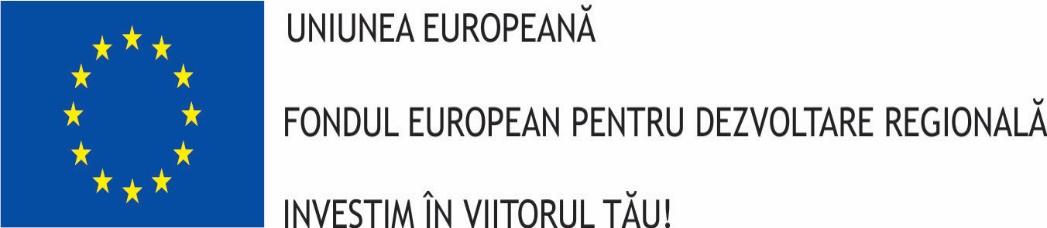 СНЦ“ЕЦПБ“
Dificultățile în accesarea informațiilor necesare înainte de a lua decizia de a accepta sau de a căuta un loc de muncă în țara vecină 

Pentru a putea lua decizii informate despre mobilitate, solicitanţii de locuri de muncă şi angajatorii au nevoie de informaţii despre o gamă largă de chestiuni practice, juridice şi administrative. 

numărul lucrătorilor transfrontalieri ar putea fi mai ridicat, în cazul în care potențialii lucrători transfrontalieri ar primi informațiile necesare cu privire la particularitățile muncii prestate într-o altă țară.
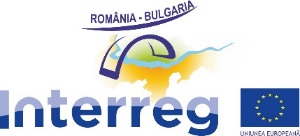 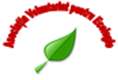 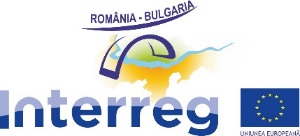 www.interregrobg.eu
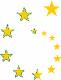 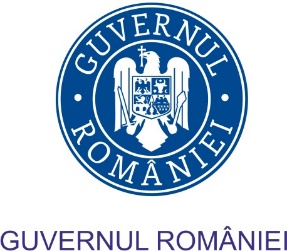 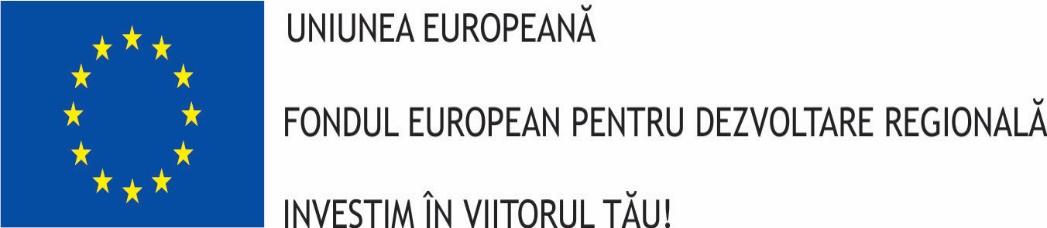 СНЦ“ЕЦПБ“
Măsuri de reducere a barierelor în calea mobilității transfrontaliere a forței de muncă BG RO (PROPUNERI ȘI RECOMANDĂRI)
Creșterea dimensiunii de cooperare între organizațiile sociale, actorii locali și autoritățile publice din ambele state, în scopul identificării unor soluții inovatoare și a furnizării unor servicii publice mai eficiente, adaptabile și personalizate, în regiunea transfrontalieră;
Luarea în considerare a experienţelor altor state europene, care pot avea o influenţă benefică asupra situaţiei la nivel local 
Identificarea potențialilor furnizori de bune practici (organizații sociale, actori locali și autorități publice din alte state membre UE) în domeniul integrării zonelor transfrontaliere în materie de ocupare și mobilitate a forței de muncă și încheierea de parteneriate în vederea realizării unui transfer de modele și soluții de bune practici în acest sens (ex: extinderea specializării în domeniul dezvoltării și implementării unor măsuri de mobilitate transfrontalieră);
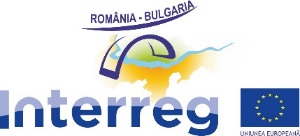 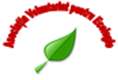 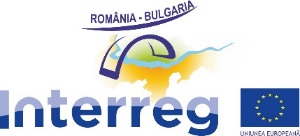 www.interregrobg.eu
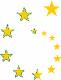 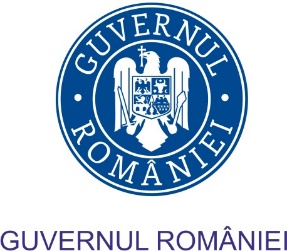 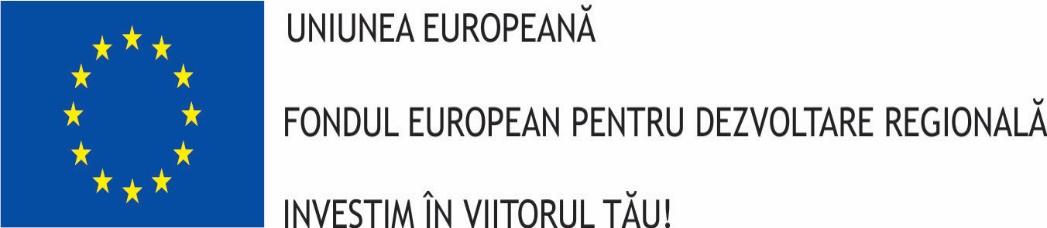 СНЦ“ЕЦПБ“
Măsuri de reducere a barierelor în calea mobilității transfrontaliere a forței de muncă BG RO (PROPUNERI ȘI RECOMANDĂRI)
Încurajarea antreprenoriatului transfrontalier prin dezvoltarea de activități transfrontaliere pentru IMM-uri;
Identificarea principalelor ramuri ce pot activa mobilitatea forței de muncă și dezvoltarea de strategii și planuri adecvate, în comun ;
Stabilirea de parteneriate cu instituțiile de învățământ și cele de formare profesională din ambele state;
Dezvoltarea transportului transfrontalier pentru a facilita mobilitatea lucrătorilor transfrontalieri;
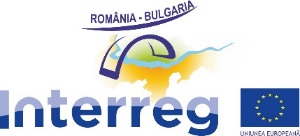 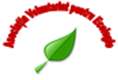 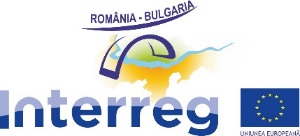 www.interregrobg.eu
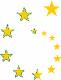 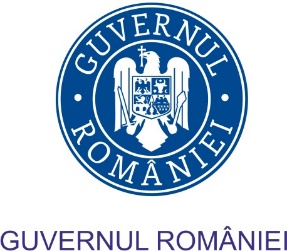 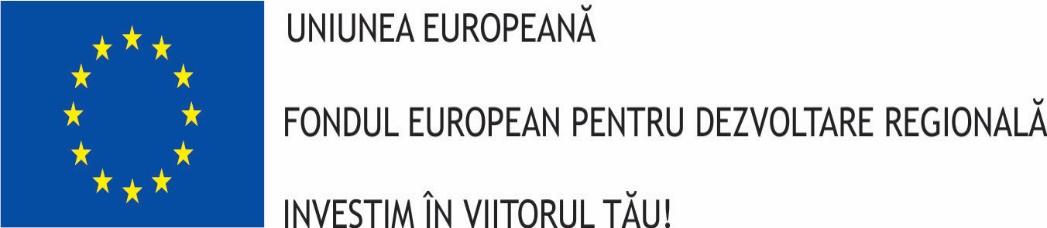 СНЦ“ЕЦПБ“
Măsuri de reducere a barierelor în calea mobilității transfrontaliere a forței de muncă BG RO (PROPUNERI ȘI RECOMANDĂRI)
Îmbunătățirea accesului la informații pentru grupul țintă (ex: informații complete si oficiale cu privire la asigurarile sociale, legislația muncii și aspecte fiscale din regiunile de graniță din România și Bulgaria, prin sesiuni de instruire periodică și cursuri cu privire la reglementările legale relevante  și modul de interpretare și aplicare a acestora);
promovarea instruirii în tehnici de căutare a unui loc de muncă (Job club);
Realizarea unei baze de date comune în vederea furnizării de servicii de mediere/plasare (corelare între cererea și oferta de forță de muncă);

*   Job Club-ul este un grup formal sau informal creat pentru persoanele care sunt în căutarea unui loc de muncă. Scopul este de a oferi asistență, suport și consiliere celor aflați în căutarea unui loc de muncă.
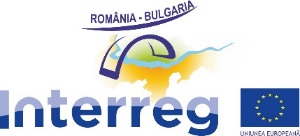 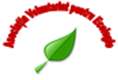 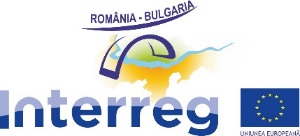 www.interregrobg.eu
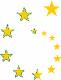 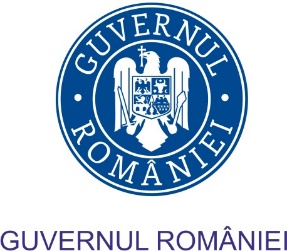 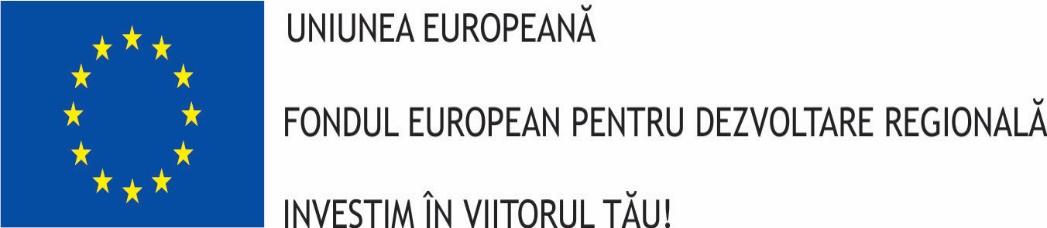 СНЦ“ЕЦПБ“
Măsuri de reducere a barierelor în calea mobilității transfrontaliere a forței de muncă BG RO (PROPUNERI ȘI RECOMANDĂRI)
Crearea și dezvoltarea incubatoarelor de afaceri transfrontaliere și a incubatoarelor virtuale pentru promovarea angajării  personalului de ambele părți ale frontierei (companii cu nevoi de servicii locale în domeniul turismului - cultural, acvatic, ecologic);
Promovarea unor măsuri de sprijinire a persoanelor ce aparțin grupurilor defavorizate (minorități etnice, persoane cu dizabilități etc.), precum și a celor dispuse spre o reconversie profesională și a celor inactive care se întorc în câmpul muncii în vederea prestării unei activități transfrontaliere remunerate.
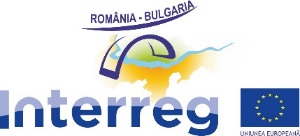 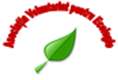 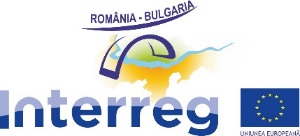 www.interregrobg.eu
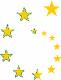 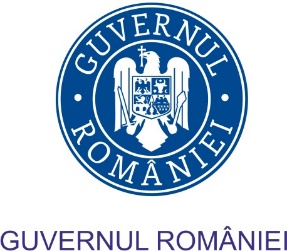 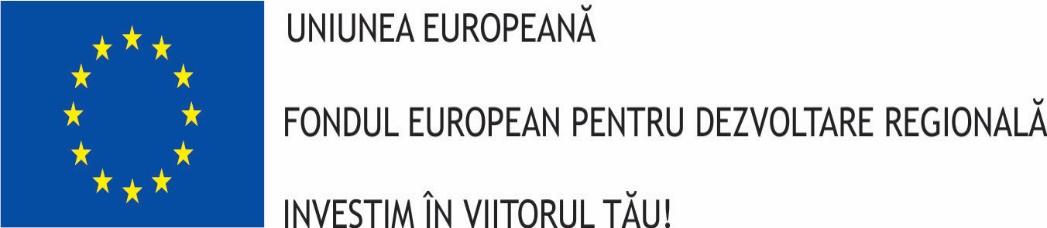 СНЦ“ЕЦПБ“
Perspectivele actuale și viitoare ale pieței muncii în regiunea transfrontalieră România-Bulgaria 

Tendințe generale comune în regiunea transfrontalieră cauzate de probleme demografice și  economice similare: 
scăderea progresivă a populației pe fondul fenomenului de ageing population și a proceselor de migrație – internă, către marele centre economice și externă, internațională;
lipsa personalului calificat;
nivel salarial scăzut; 
dificultățile în ceea ce privește atragerea investitorilor străini. 
Combinația acestor procese este de așteptat să schimbe perspectivele economice ale regiunii în viitorul apropiat.
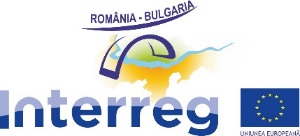 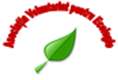 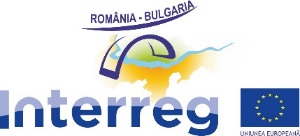 www.interregrobg.eu
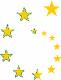 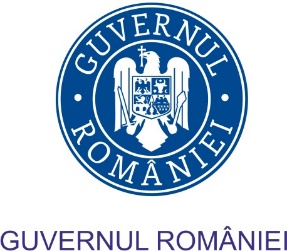 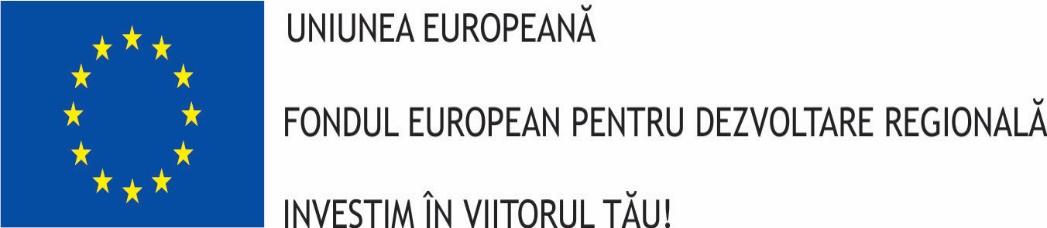 СНЦ“ЕЦПБ“
PROPUNERE DE POLITICĂ PUBLICĂ

formulează recomandări privind opțiunile de urmat în vdederea modificării și îmbunătățirii situației actuale privind integrarea transfrontalieră a muncii și a mobilității forței de muncă.
Măsura 1: Modificarea şi completarea art. 245, alin. 2 din Codul Muncii din Bulgaria
Măsura 2: Elaborarea unui program de cooperare între diviziunile teritoriale ale Agențiilor Naționale de Ocupare a Forței de Muncă din Bulgaria și România
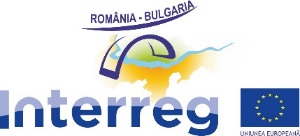 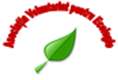 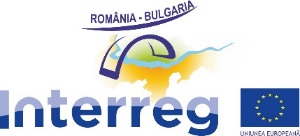 www.interregrobg.eu
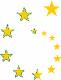 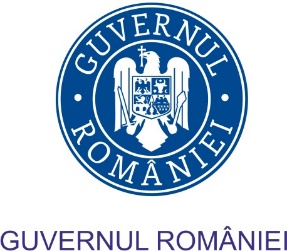 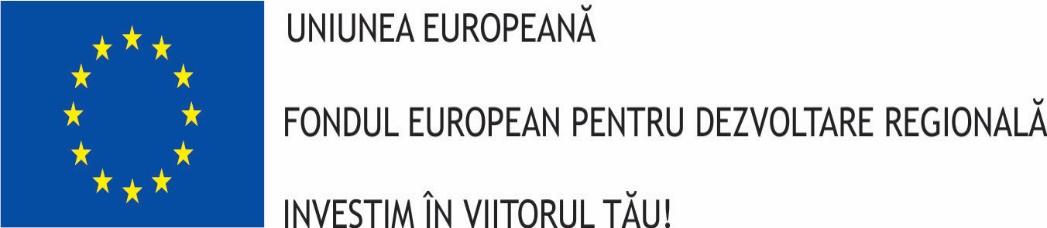 СНЦ“ЕЦПБ“
PROPUNEREA DE POLITICĂ PUBLICĂ


Măsura 3: Promovarea programului „Erasmus +“ și rețeaua „EURES“ în rândul populației care locuieşte în regiunea transfrontaliară România-Bulgaria și caută în mod activ parteneri din partea angajatorilor.
Măsura 4: Organizarea de evenimente care să aducă față în față mediul privat cu forţa de muncă  din regiunea transfrontalieră Bulgaria-România
Măsura 5: Facilitarea condițiilor de transport transfrontalier prin intermediul unui sistem dedicat de taxe de transport și taxe de drum aplicabile lucrătorilor transfrontalieri
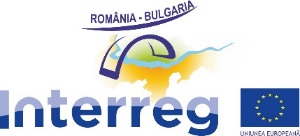 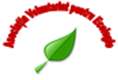 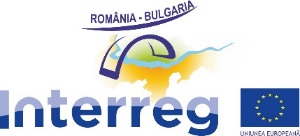 www.interregrobg.eu
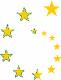 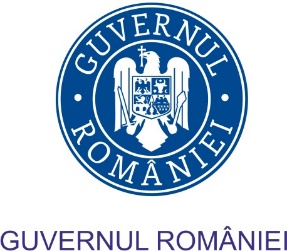 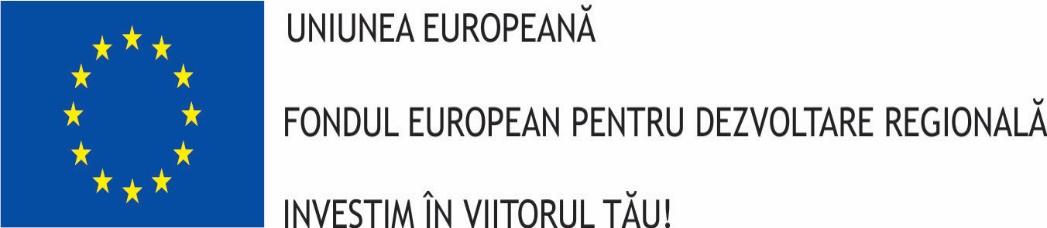 СНЦ“ЕЦПБ“
VA MULȚUMIM PENTRU ATENȚIE!

Salvează natura!
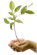 Conținutul acestui material nu reprezintă în mod necesar poziția oficială a Uniunii Europene
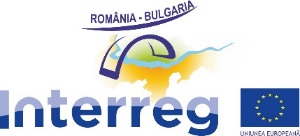 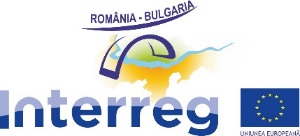 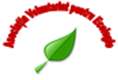 www.interregrobg.eu
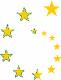 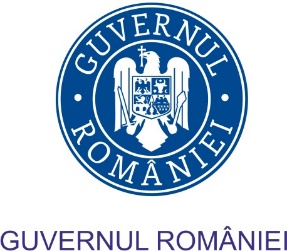 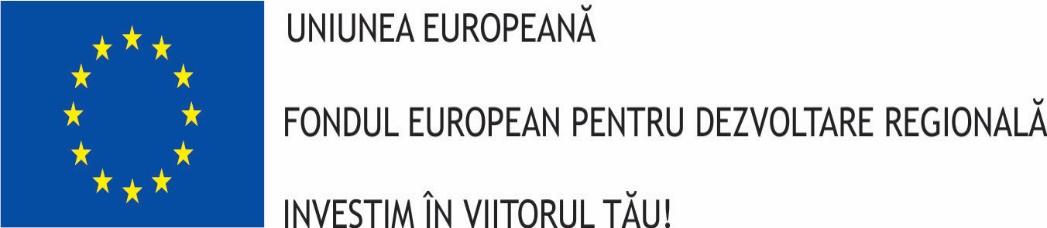 СНЦ“ЕЦПБ“
DEZVOLTARE DURABILĂ, EGALITATE DE ȘANSE,
COMBATEREA DISCRIMINĂRII ȘI PROTECȚIA MEDIULUI
Conținutul acestui material nu reprezintă în mod necesar poziția oficială a Uniunii Europene
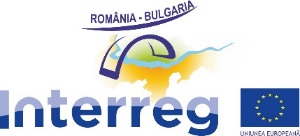 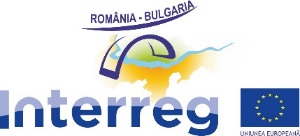 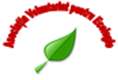 www.interregrobg.eu
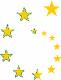 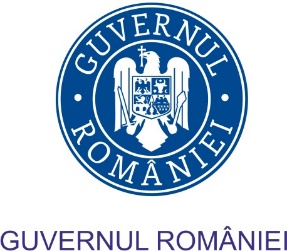 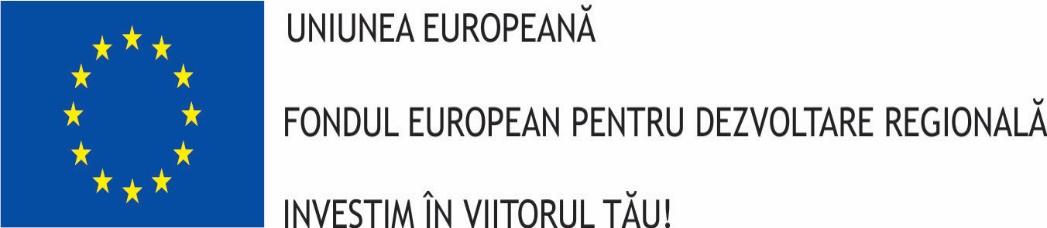 СНЦ“ЕЦПБ“
Dezvoltare durabilă

    Conceptul de dezvoltare durabilă desemnează totalitatea formelor și metodelor de dezvoltare socio-economică care se axează în primul rând pe asigurarea unui echilibru între aspectele sociale, economice și ecologice și elementele capitalului natural.
    Conceptul de dezvoltare durabilă a luat naștere ca răspuns la apariția problemelor de mediu. Conferința privind mediul de la Stockholm din 1972 este momentul în care se recunoaște că activitățile umane contribuie la deteriorarea mediului înconjurător, ceea ce pune în pericol viitorul Planetei.
    Principiul de bază al dezvoltării durabile este sustenabilitatea, un criteriu de sustenabilitate presupune că, la un nivel minim, generaţiile viitoare nu ar putea să trăiască mai rău decât generaţiile actuale.
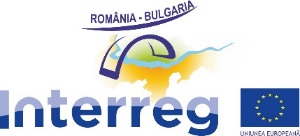 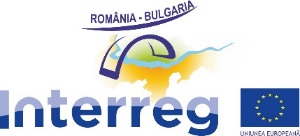 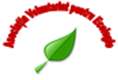 www.interregrobg.eu
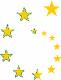 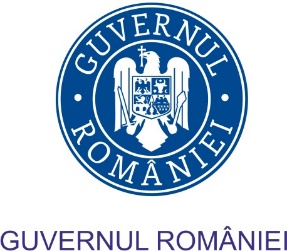 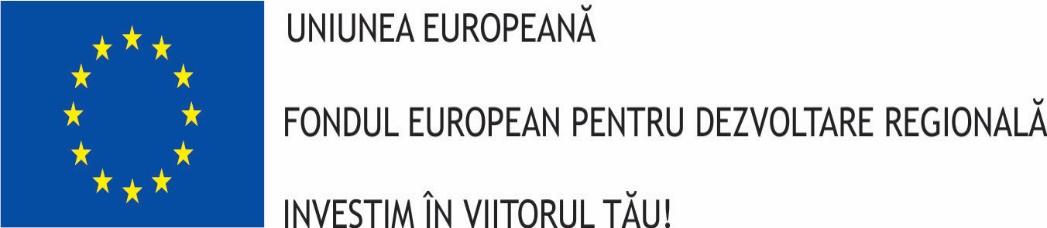 СНЦ“ЕЦПБ“
La nivelul Uniunii Europene, dezvoltarea durabila a devenit obiectiv asumat incepand cu 1997, cand a fost inclus in Tratatul de la Maastricht. In anul 2001 a fost adoptata Strategia de Dezvoltare Durabila la Gotheborg.
  Cateva etape sunt esentiale in construirea unei strategii pentru dezvoltare durabila:
  Identificarea provocarilor specifice dezvoltarii durabile
  Elaborarea unui set de masuri raspuns la problemele identificate
  Consum si productie durabile
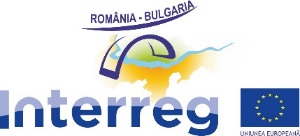 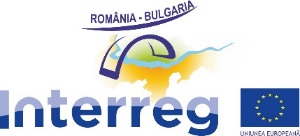 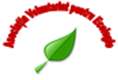 www.interregrobg.eu
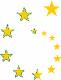 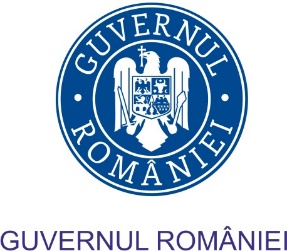 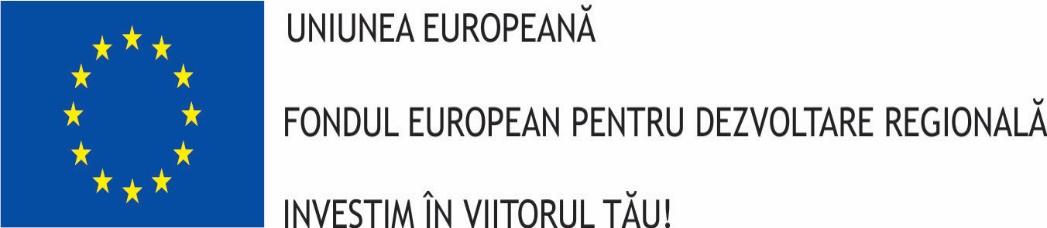 СНЦ“ЕЦПБ“
În multe ţări, strategiile dezvoltării durabile nu sunt, din păcate, consacrate legal, oficial, printr-un for legislativ (parlamentul, guvernul etc.). În unele ţări, însă, există un mandat legal pentru strategiile dezvoltării durabile la nivel parlamentar.
   În Uniunea Europeană, de exemplu, există cerinţa de a integra problemele sustenabilităţii în politicile Uniunii (Art.6 al Tratatului Uniunii, hotărârile reuniunii ţărilor UE de la Cardiff).
   Cadrul instituţional responsabil cu elaborarea, aprobarea şi implementarea strategiei variază de la o ţară la alta, dar oricum organismele specializate pe probleme de mediu (ministere, agenţii, centre etc.) au început să joace un rol tot mai mare.
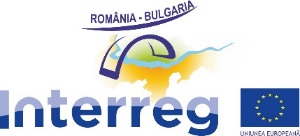 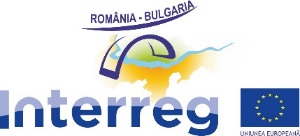 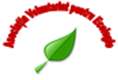 www.interregrobg.eu
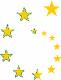 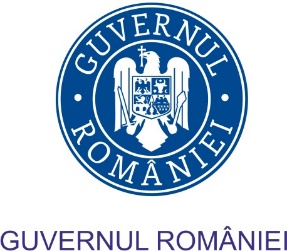 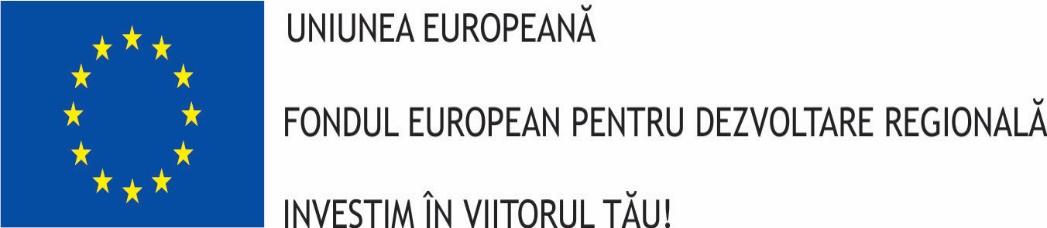 СНЦ“ЕЦПБ“
Managementul strategic al dezvoltării durabile presupune, pe lângă stabilirea unor obiective pe termen lung (15–20 ani), compatibilizate cu cele pe termenele scurt şi mediu, şi aplicarea unui set de principii şi criterii validate eficient pe plan internaţional:
    Managementul integrat 
    Echitatea intergeneraţională 
    Precauţia
    Abordarea ciclului de viaţă
    Prevenţia
    Participarea publică
    Principiul bunei guvernări
    Parteneriatele privat-public şi public-privat
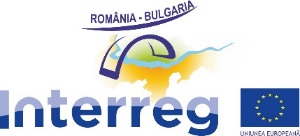 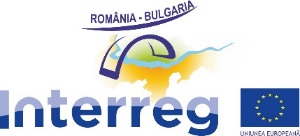 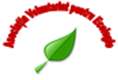 www.interregrobg.eu
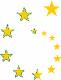 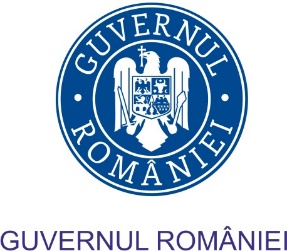 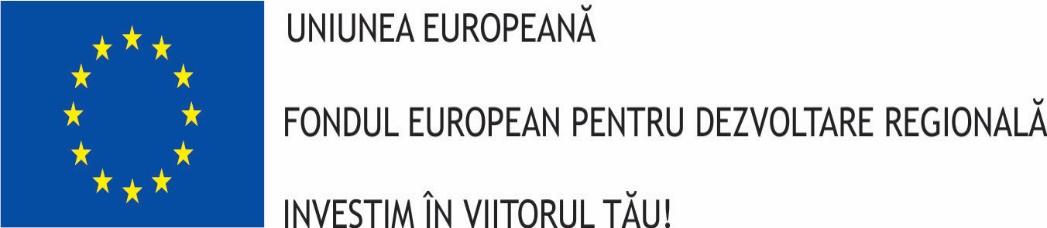 СНЦ“ЕЦПБ“
Dezvoltarea durabila a comunităţilor locale reprezintă o provocare şi o prioritate înacelaşi timp. O provocare, pentru că o comunitate trebuie să fie receptivă la transformările şi schimbările externe şi interne care o pot afecta, adaptându-se acestor schimbări prinacţiuni şi îniţiative strategice locale.

   O comunitate durabilă este cea care deţine controlul asupra procesului de dezvoltare, a deciziilor pe care le elaborează şi le adoptă, asigurând durabilitatea la nivel local.

   Comunitate adurabilă are o viziune asupra dezvoltării susţinută şi promovată de toate sectoarele comunităţii,asociaţiile civice, autorităţile locale, organizaţiile religioase, tineri, etc.
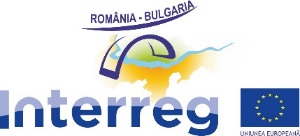 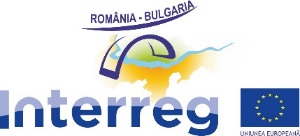 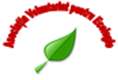 www.interregrobg.eu
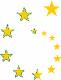 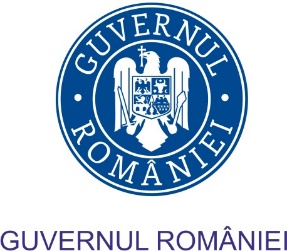 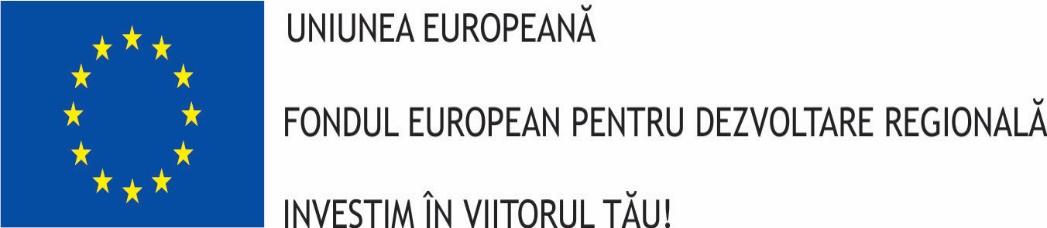 СНЦ“ЕЦПБ“
O comunitate durabilă este cea care deţine controlul asupra procesului de dezvoltare, adeciziilor pe care le elaborează şi le adoptă, asigurând durabilitatea la nivel local.

    Comunitatea durabilă utilizează resursele proprii pentru a asigura necesitaţilegeneraţiilor actuale, asigurând, în acelaşi timp, resursele necesare pentru generaţiile viitoare.

    Dezvoltarea durabilă a comunităţilor locale reprezintă o prioritate pentru că modul încare se dezvoltă localitatea îi afectează prezentul şi sansele de viitor.
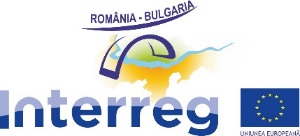 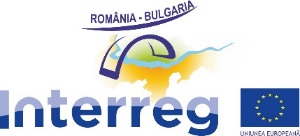 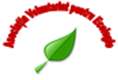 www.interregrobg.eu
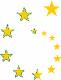 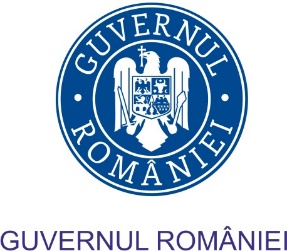 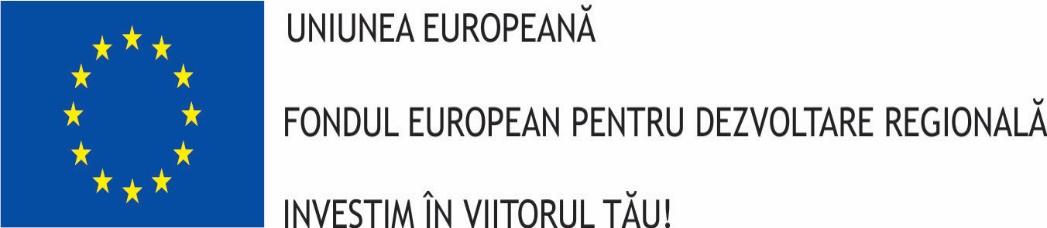 СНЦ“ЕЦПБ“
Combaterea discriminării și promovarea egalității de șanse

    Egalitatea de șanse are la bază asigurarea participării depline a fiecărei persoane la viata economică și socială, fară deosebire de origine etnică, sex, religie, vârstă, dizabilități sau orientare sexuală
      Tipuri de discriminare:
    discriminarea directă se înţelege situaţia în care o persoană este tratată mai puţin favorabil, pe criterii de gen, rasă, naţionalitate, categorie socială, handicap, boala cronică, etc, decât este, a fost sau ar fi tratată altă persoană într-o situaţie comparabilă.    
    discriminare indirectă se înţelege situaţia în care o dispoziţie, un criteriu sau o practică, aparent neutră, ar dezavantaja în special persoane aparţinând unui grup defavorizat în raport cu persoanele majoritare.
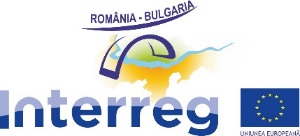 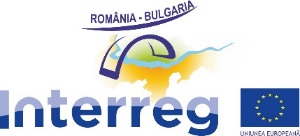 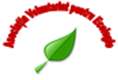 www.interregrobg.eu
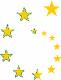 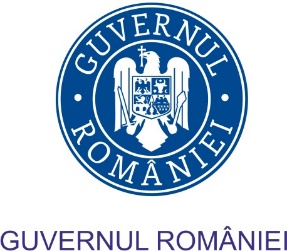 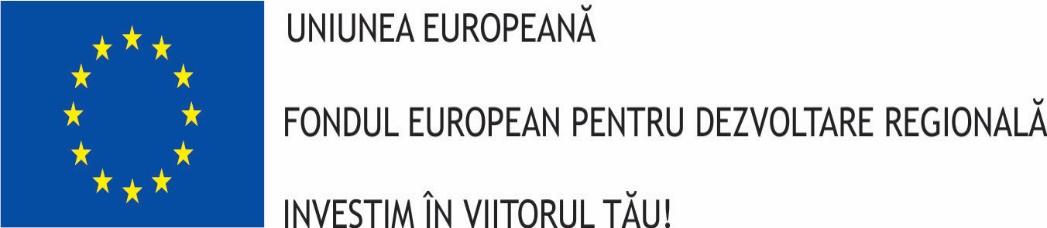 СНЦ“ЕЦПБ“
Discriminarea pe criteriul de sex 
    Orice diferenţiere, excludere sau restricţie bazată pe sex, care are ca efect sau scop împiedicarea sau anularea recunoaşterii, beneficiului sau exercitării de către femei, indiferent de statutul lor matrimonial, pe baza egalităţii dintre bărbaţi şi femei, a drepturilor omului şi libertăţilor fundamentale, în domeniile politic, economic, social, cultural, civil sau în orice alt domeniu. 

     Discriminare pozitivă
    Acțiunile pozitive au drept scop promovarea principiului tratamentului egal pentru o categorie de femei sau bărbați, care la un moment dat este într-o poziție dezavantajoasă în comparație cu majoritatea. Ele sunt inițiate pentru a oferii categoriei defavorizate o serie de avantaje cu scopul stabilirii unor şanse reale în accesul la anumite drepturi
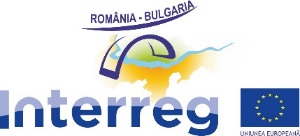 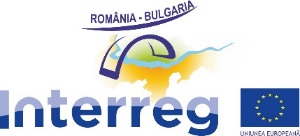 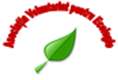 www.interregrobg.eu
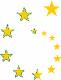 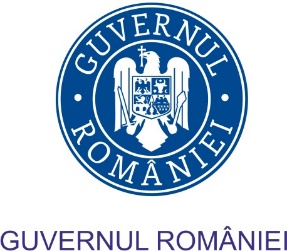 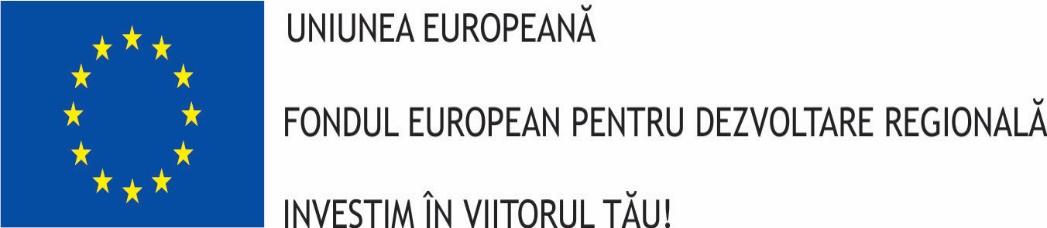 СНЦ“ЕЦПБ“
Câteva dintre cele mai importante documente privind egalitatea de şanse şi nediscriminarea, adoptate la nivelul ONU sau al UE, sunt:

    Carta Socială Europeană revizuită din 03.05.1996, publicată în Monitorul Oficial, Partea I nr. 193/04.05.1999.

    Convenţia ONU privind eliminarea tuturor formelor de discriminare împotriva femeilor (CEDAW) adoptată în 1979 şi intrată în vigoare în 1981.

    Directiva 79/7/CE privind aplicarea progresiva a tratamentului egal privind regimul legal de securitate socială (protecţia împotriva riscurilor la îmbolnăviri, invaliditate, bătrâneţe, accidente de munca, boli profesionale, şomaj şi asistenţă socială).
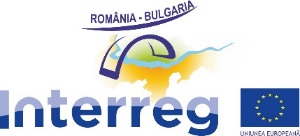 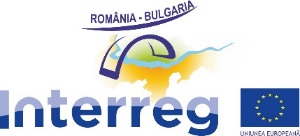 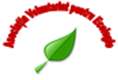 www.interregrobg.eu
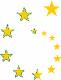 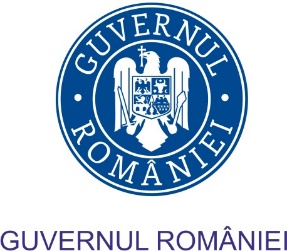 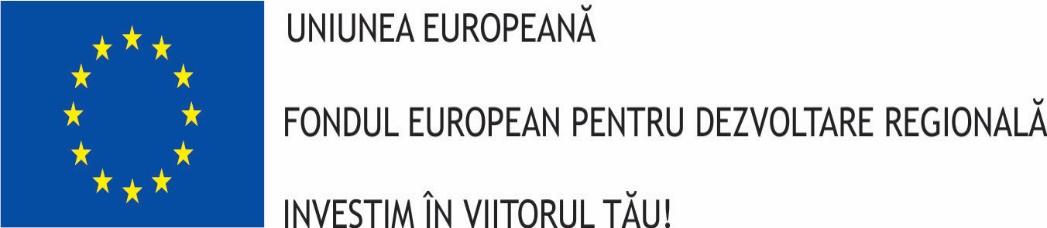 СНЦ“ЕЦПБ“
Combaterea discriminării la locul de muncă 

    Discriminarea, ca formă de marginalizare de orice fel și în orice situație este, din păcate, un fenomen încă prezent în societatea democratică, fiind atât de obișnuit încât e considerat normal de către foarte mulți români. 

    Este ilegală discriminarea persoanelor pe criterii de sex, vârstă, dizabilitate, origine etnică sau rasială, religie, convingeri sau orientare sexuală. 

    În ceea ce priveste discriminarea femeilor, în toate țările lumii (în special cele ale lumii a treia) acestea sunt, în general, implicate în activități profesionale mai puțin calificate și, deci, mai slab remunerate.
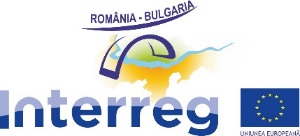 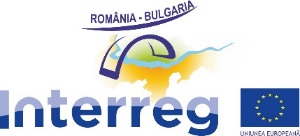 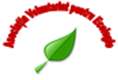 www.interregrobg.eu
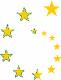 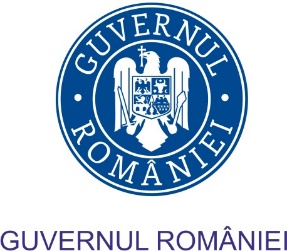 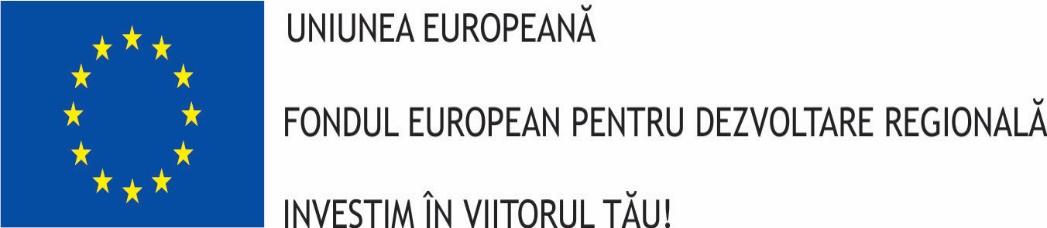 СНЦ“ЕЦПБ“
Discriminarea persoanelor cu handicap

    Dacă în majoritatea țărilor Uniunii Europene persoanele cu handicap dispun de anumite facilități atât în societate cât și la locul de muncă, în țara noastră rar se întâmpla acest lucru, pentru ca de obicei persoanele care au un anumit handicap nu au un loc de muncă. 

    Articolul 50 din Constituția României prevede: „Persoanele cu handicap se bucură de protecție specială. 

    Statul asigură realizarea unei politici naționale de egalitate a șanselor, de prevenire și de tratament ale handicapului.
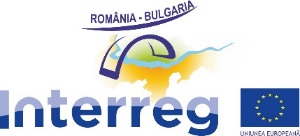 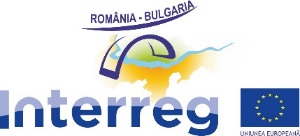 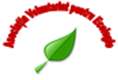 www.interregrobg.eu
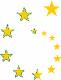 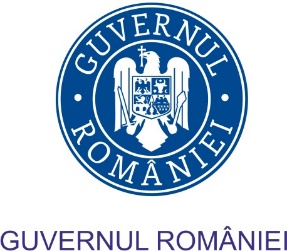 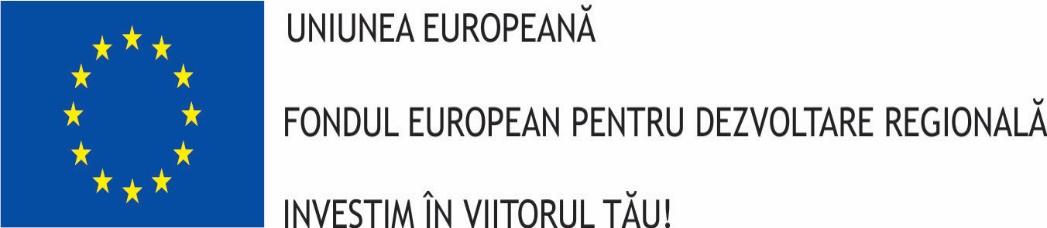 СНЦ“ЕЦПБ“
Protecția mediului
  
    Protecția mediului reprezintă ansamblul reglementărilor, măsurilor și acțiunilor care au ca scop menținerea, protejarea și îmbunătățirea condițiilor naturale de mediu, ca și reducerea sau eliminarea, acolo unde este posibil, a poluării mediului inconjurător și a surselor de poluare.
    În instituțiile publice trebuie avut în vedere şi introducerea unor teme specifice pentru protecţia mediului şi utilizarea raţională a resurselor naturale:
    informare cu privire la Legea 132/2010 privind colectarea selectivă a deşeurilor în instituţiile publice; 
    includerea elementelor de eco-eficienţă în criteriile de selecţie a proiectelor şi în efectuarea achiziţiilor publice;
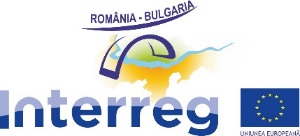 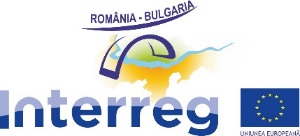 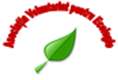 www.interregrobg.eu
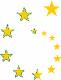 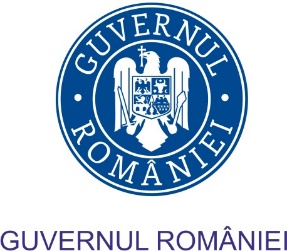 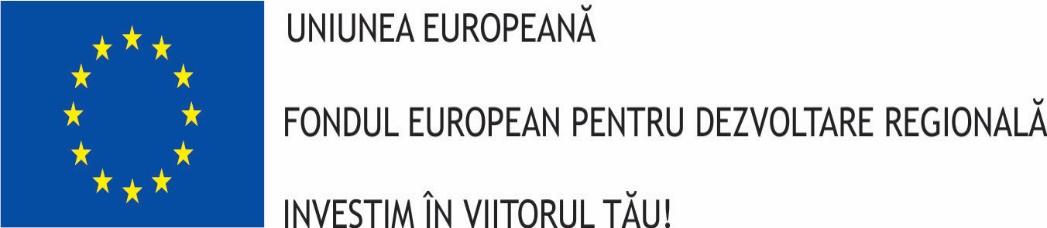 СНЦ“ЕЦПБ“
Protectia mediului este o problema majora a ultimului deceniu dezbatuta la nivel mondial, fapt ce a dat nastere numeroaselor dispute intre tarile dezvoltate si cele in curs de dezvoltare.

    Acest lucru a impus infiintarea unor organizatii internationale ce au ca principale obiective adoptarea unor solutii de diminuare a poluarii si cresterea nivelului calitatii mediului in ansamblu.

    Pentru elaborarea unor programe pentru protejarea mediului, trebuie identificati toti factorii de mediu si zonele in care pot aparea probleme de poluare a acestora. 

    Un astfel de program presupune identificarea zonelor, evaluarea costurilor necesare si stabilirea responsabilitatilor pentru derularea proiectelor.
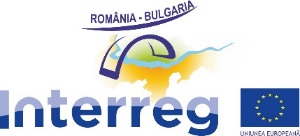 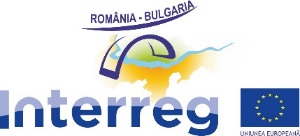 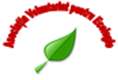 www.interregrobg.eu
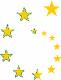 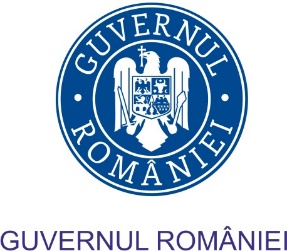 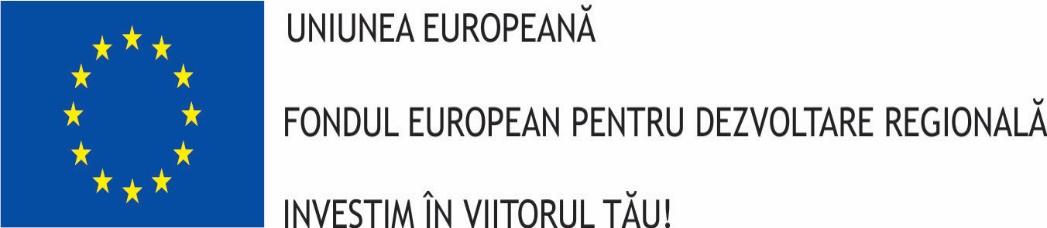 СНЦ“ЕЦПБ“
Presiunea activitatii omului asupra mediului natural creste foarte rapid. De asemenea, se accelereaza dezvoltarea industriala, schimburile, circulatia marfurilor, spatiul ocupat, parcurs si utilizat pentru activitatile umane este din ce in ce mai vast.

    Comportamentul individului polueaza mediul intr-o masura mai mare sau mai mica, fie sub forma activitatii cotidiene, fie a consumurilor turistice.

    Prin dezvoltarea activitatii umane sunt afectate toate componentele mediului in proportii diferite. Dintre aceste elemente cele mai importante sunt: peisajele, solul, apa, flora, fauna, monumentele.
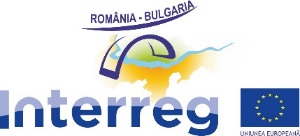 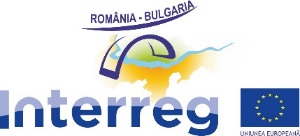 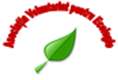 www.interregrobg.eu
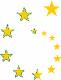 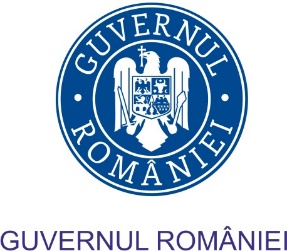 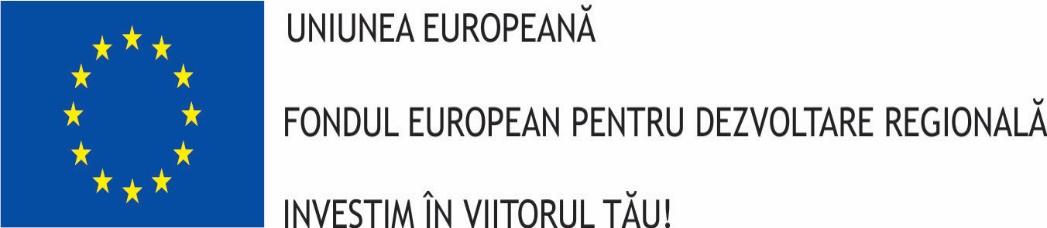 СНЦ“ЕЦПБ“
Protejarea mediului inconjurător se poate realiza prin:
    reducerea consumului de materiale şi energie în domeniul construcţiilor; 

    reducerea cantităţii de deşeuri din construcţii şi demolări şi creşterea gradului de reciclare a acestora; 

    reducerea cantităţii de energie utilizată în spaţiile construite, precum şi a emisiilor produse (în special cele de canalizare); 

    creşterea eficienţei prelucrării şi a recirculării deşeurilor solide provenite din aşezările umane
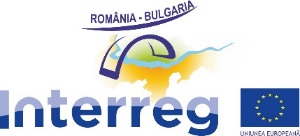 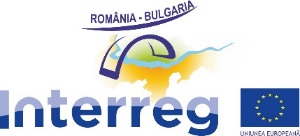 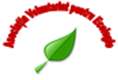 www.interregrobg.eu
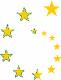 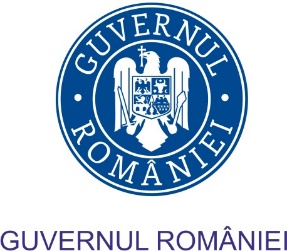 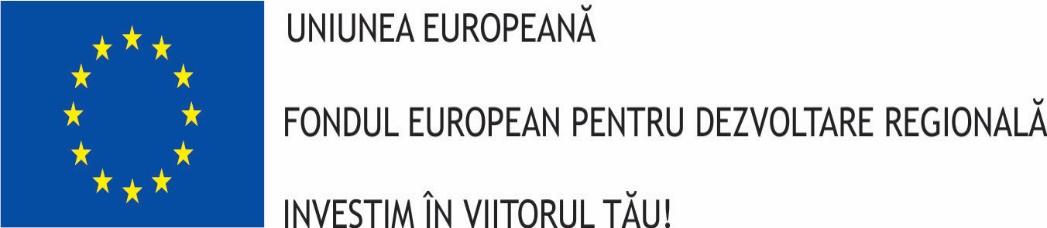 СНЦ“ЕЦПБ“
VA MULȚUMIM PENTRU ATENȚIE!

Salvează natura!
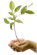 Conținutul acestui material nu reprezintă în mod necesar poziția oficială a Uniunii Europene
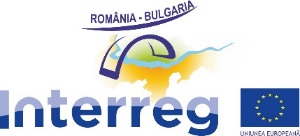 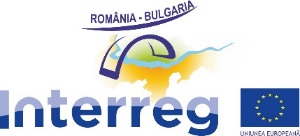 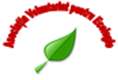 www.interregrobg.eu